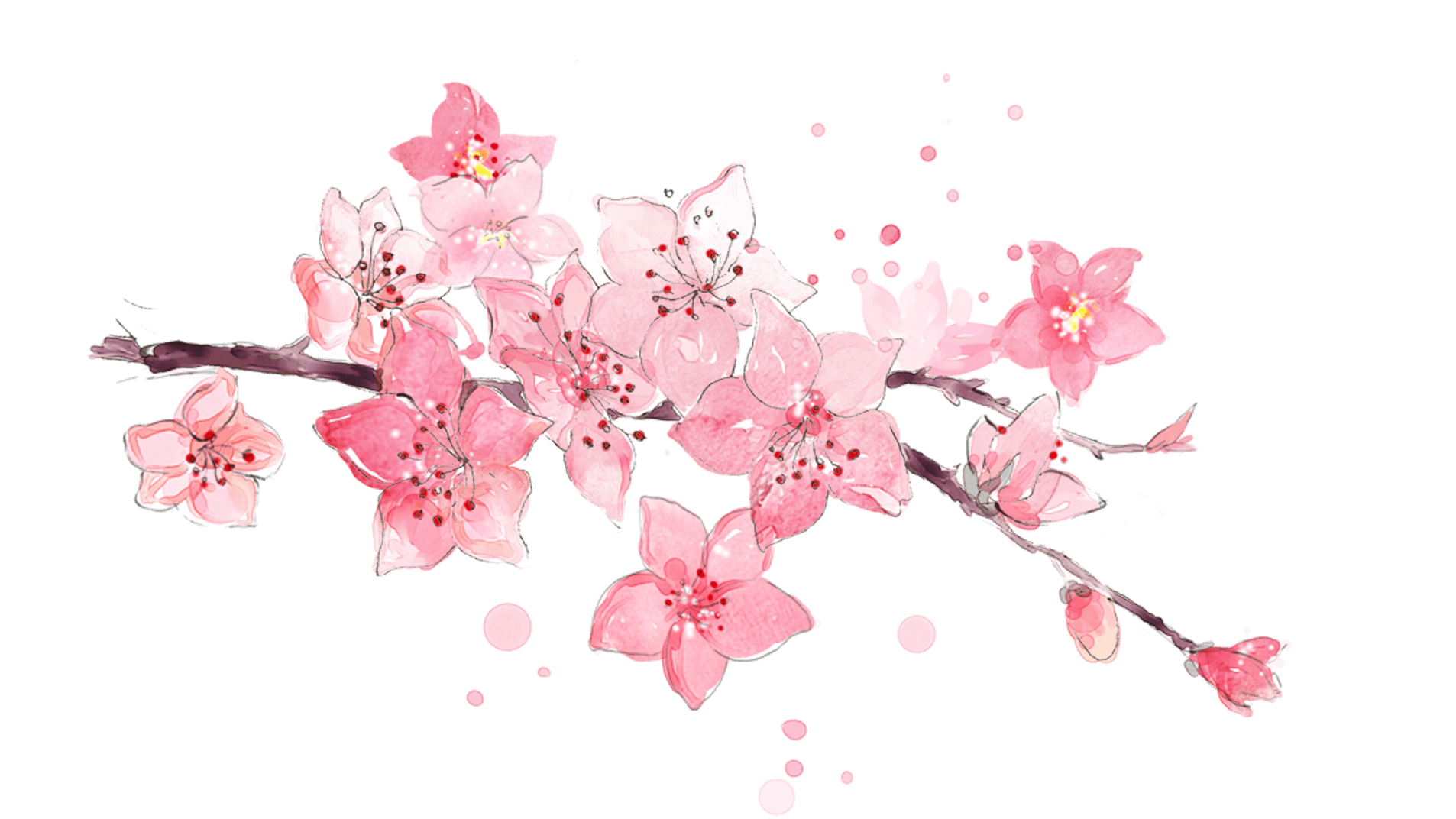 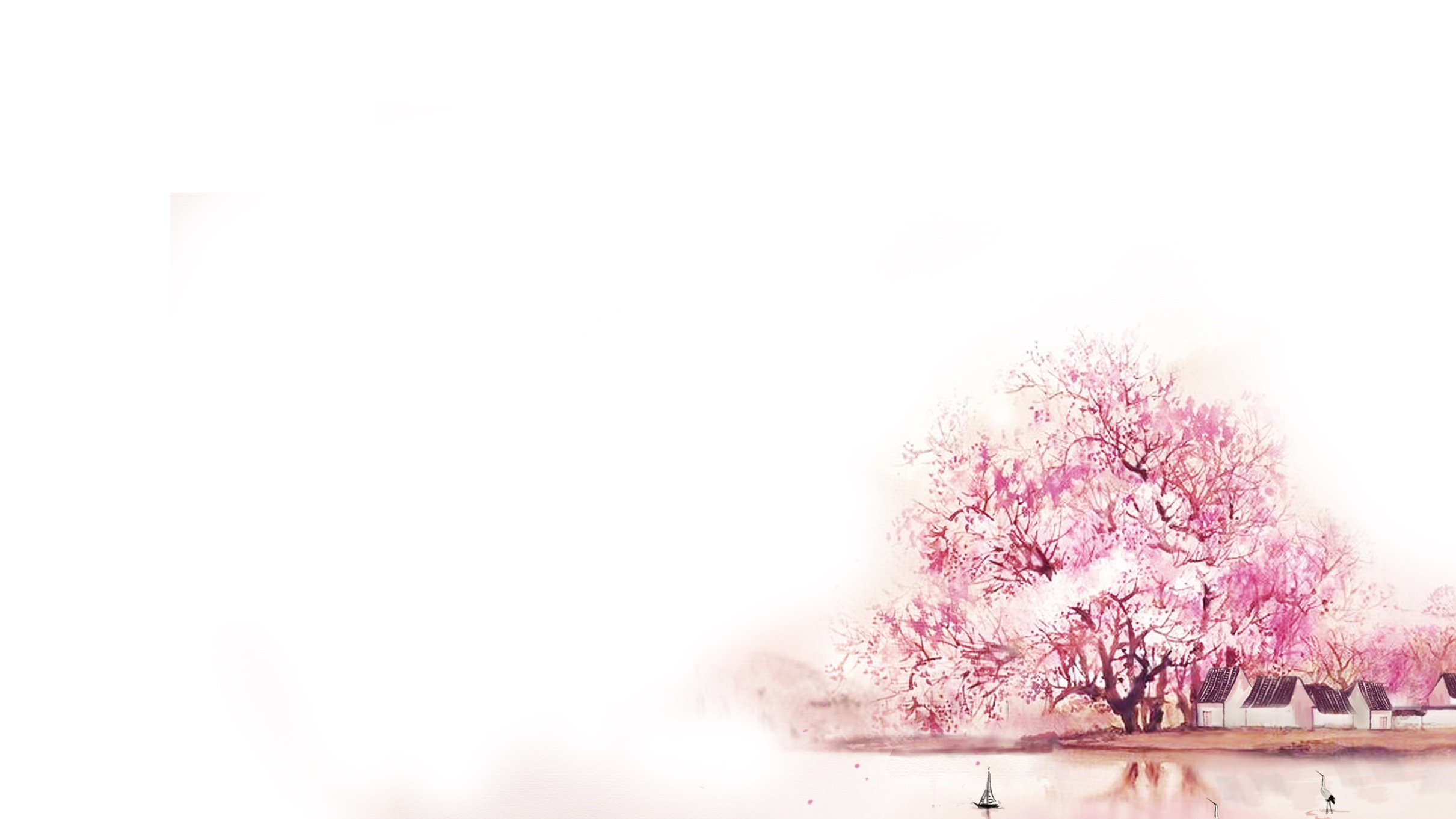 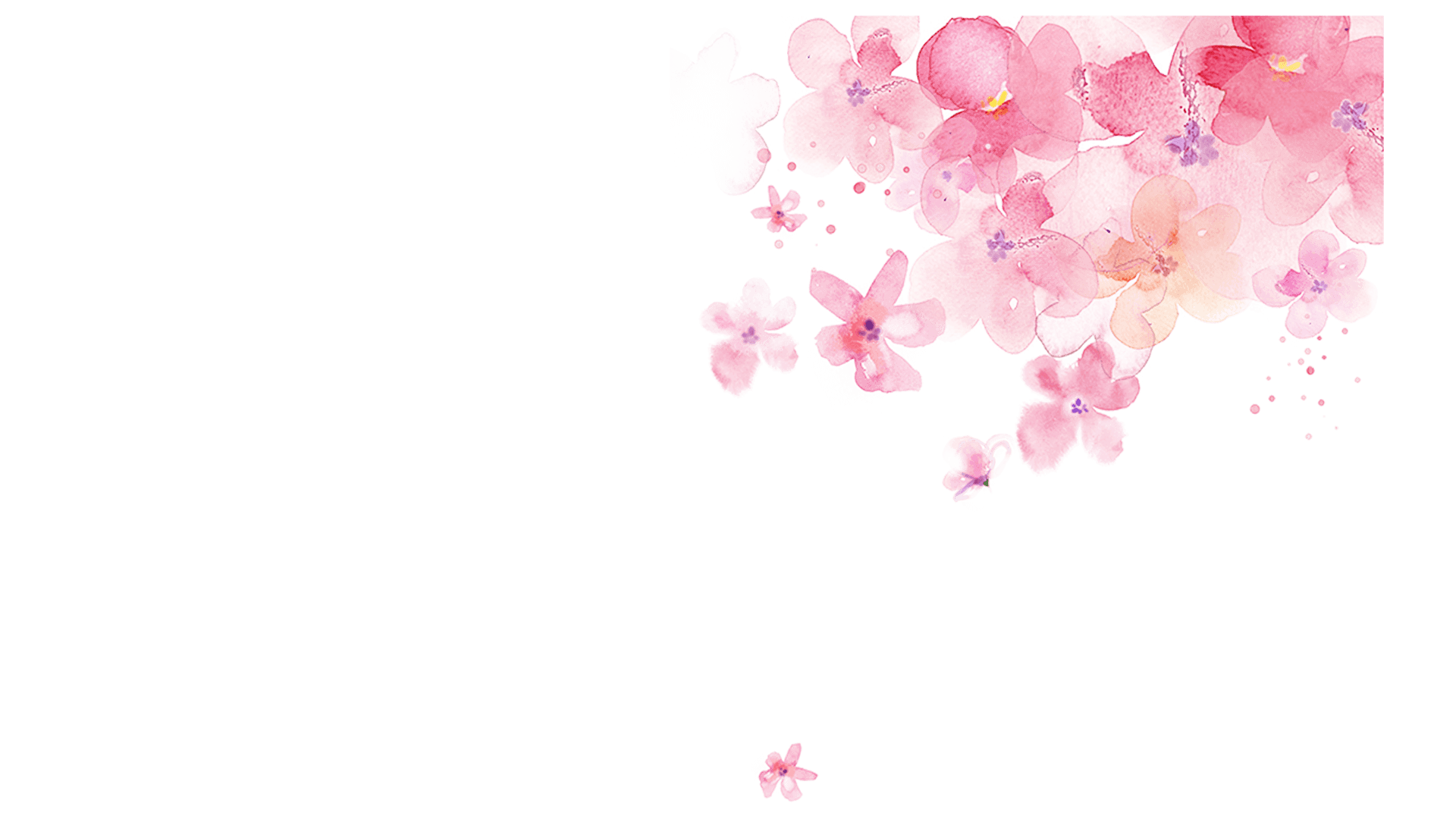 2020
系统产后康复
产后生理变化
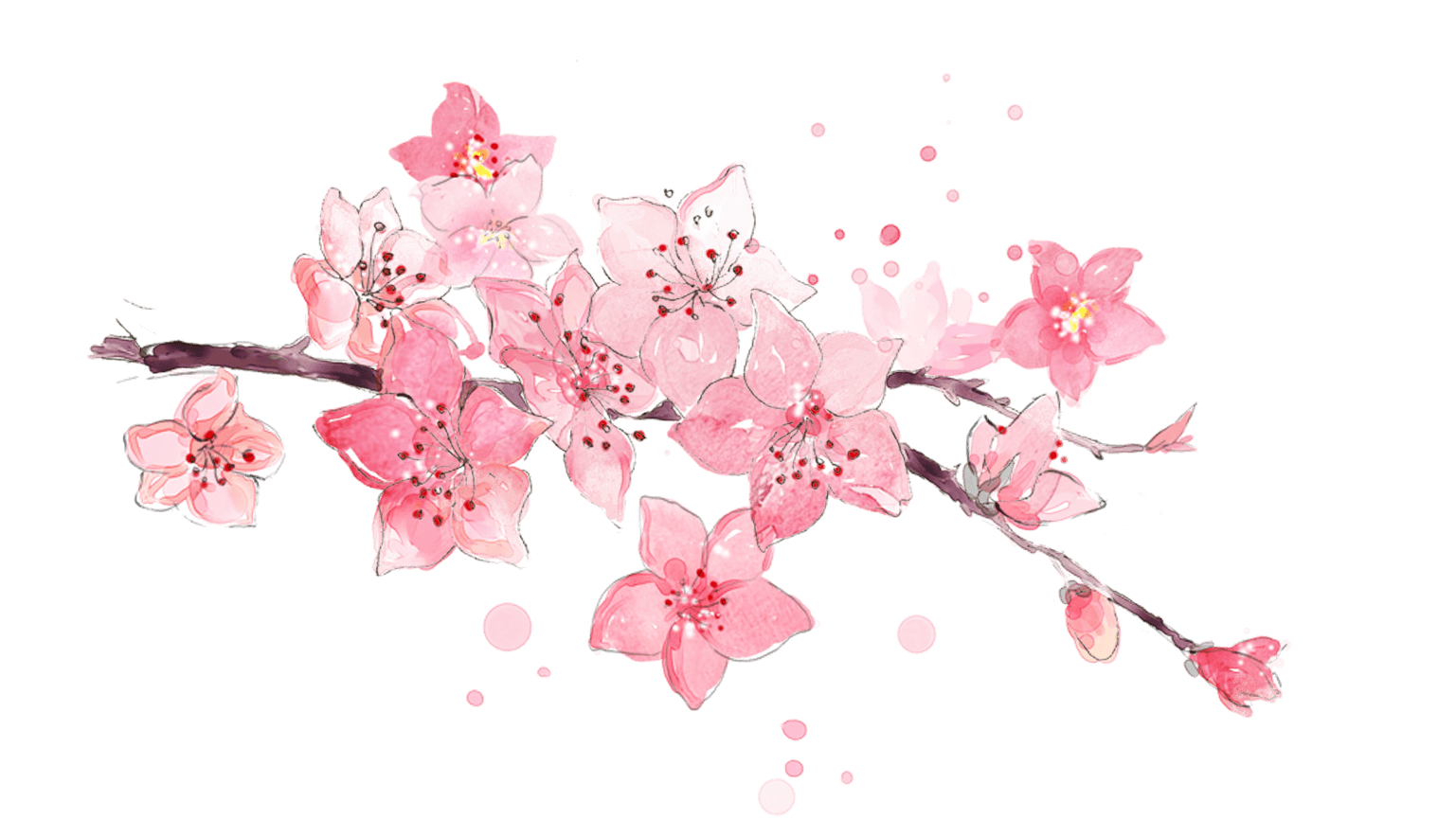 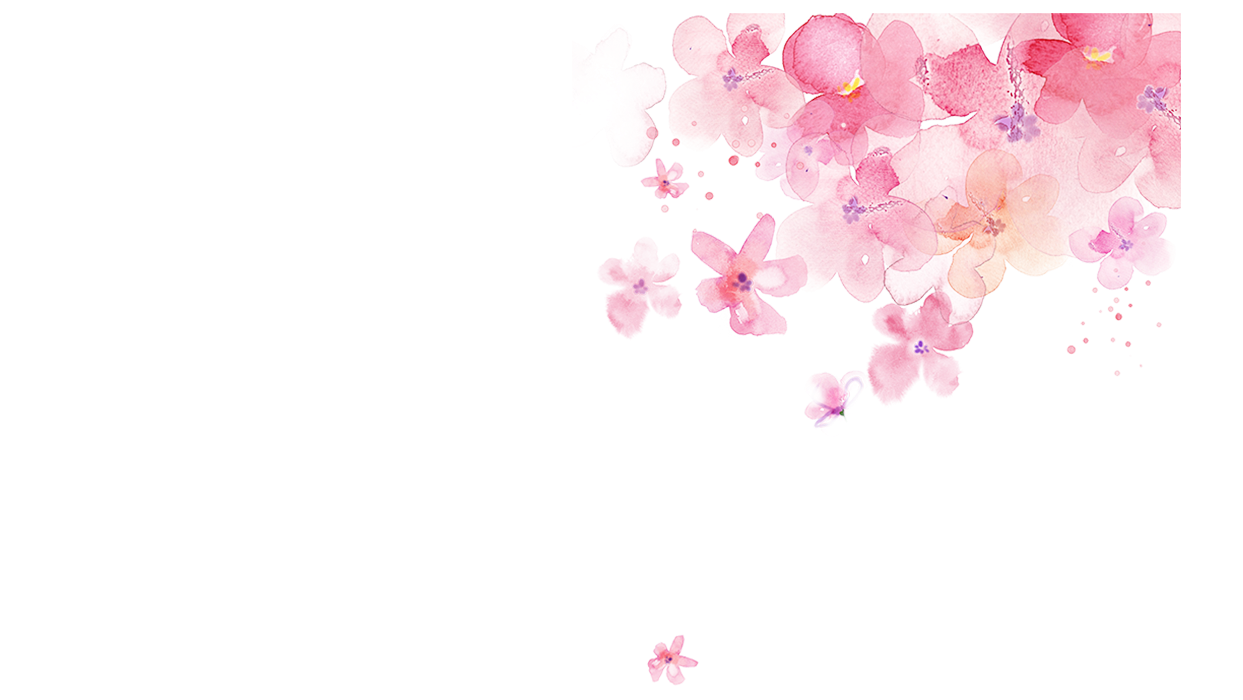 产后康复是什么
产后康复指在科学的健康理念指导下，针对妇女产后这一特殊时期的心理和生理变化进行主动的、系统的康复指导和训练，包括产妇产后子宫复旧、盆底康复、形体恢复、母乳喂养、心理以及营养等方面的检查、康复与指导，使产妇在分娩后1年内身心健康得到快速、全面的恢复。主要包括：产后健康检查、产后康复治疗、产后健康咨询与指导。
添加标题
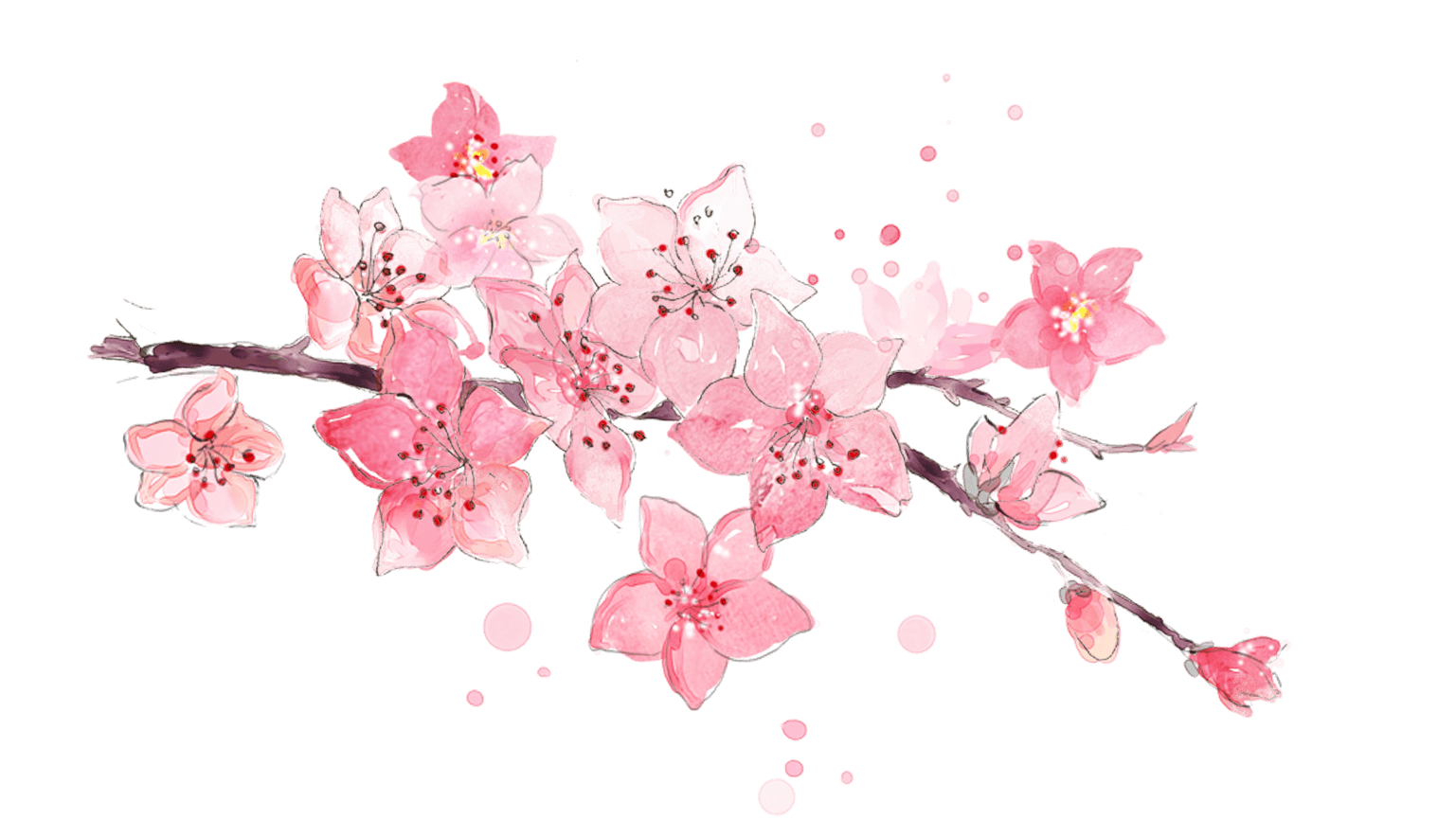 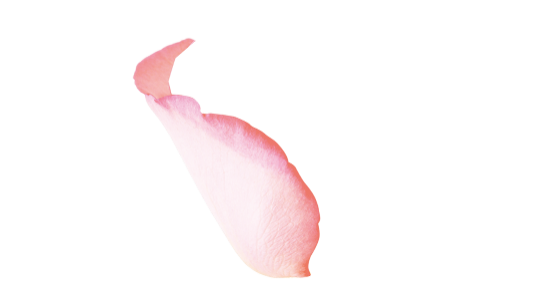 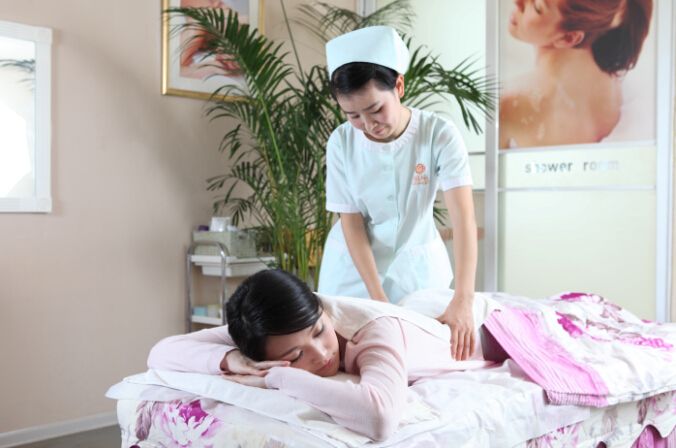 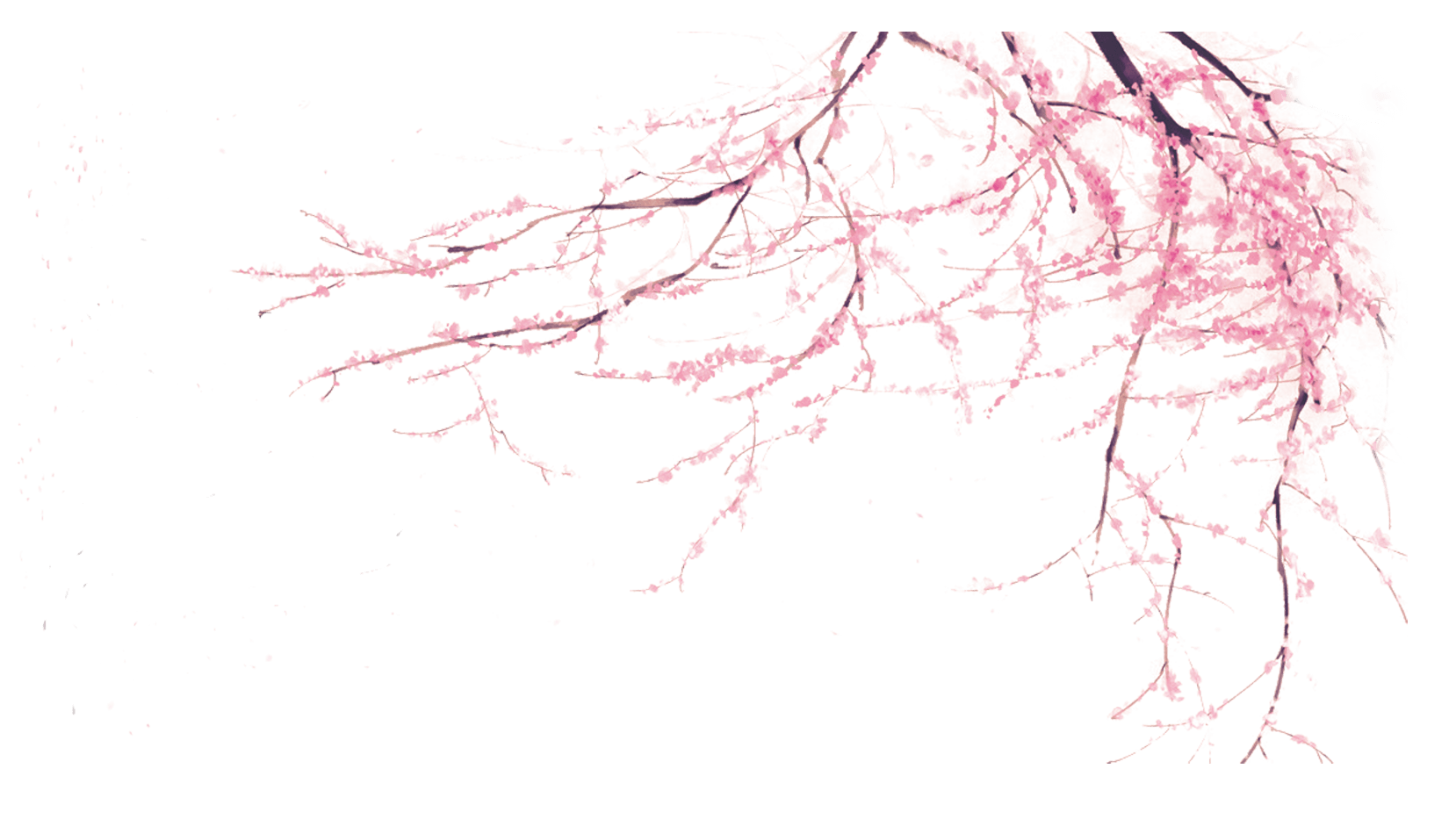 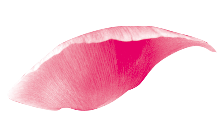 产后恢复中心、医院、月子中心、瑜伽馆、健身房、康复中心等
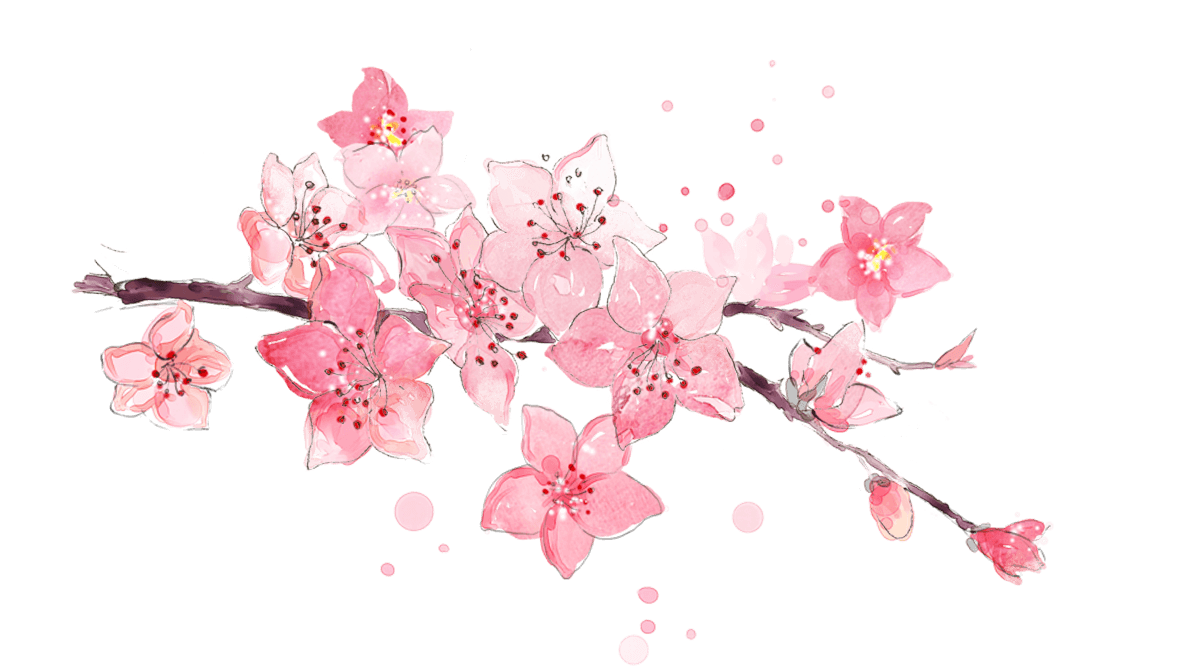 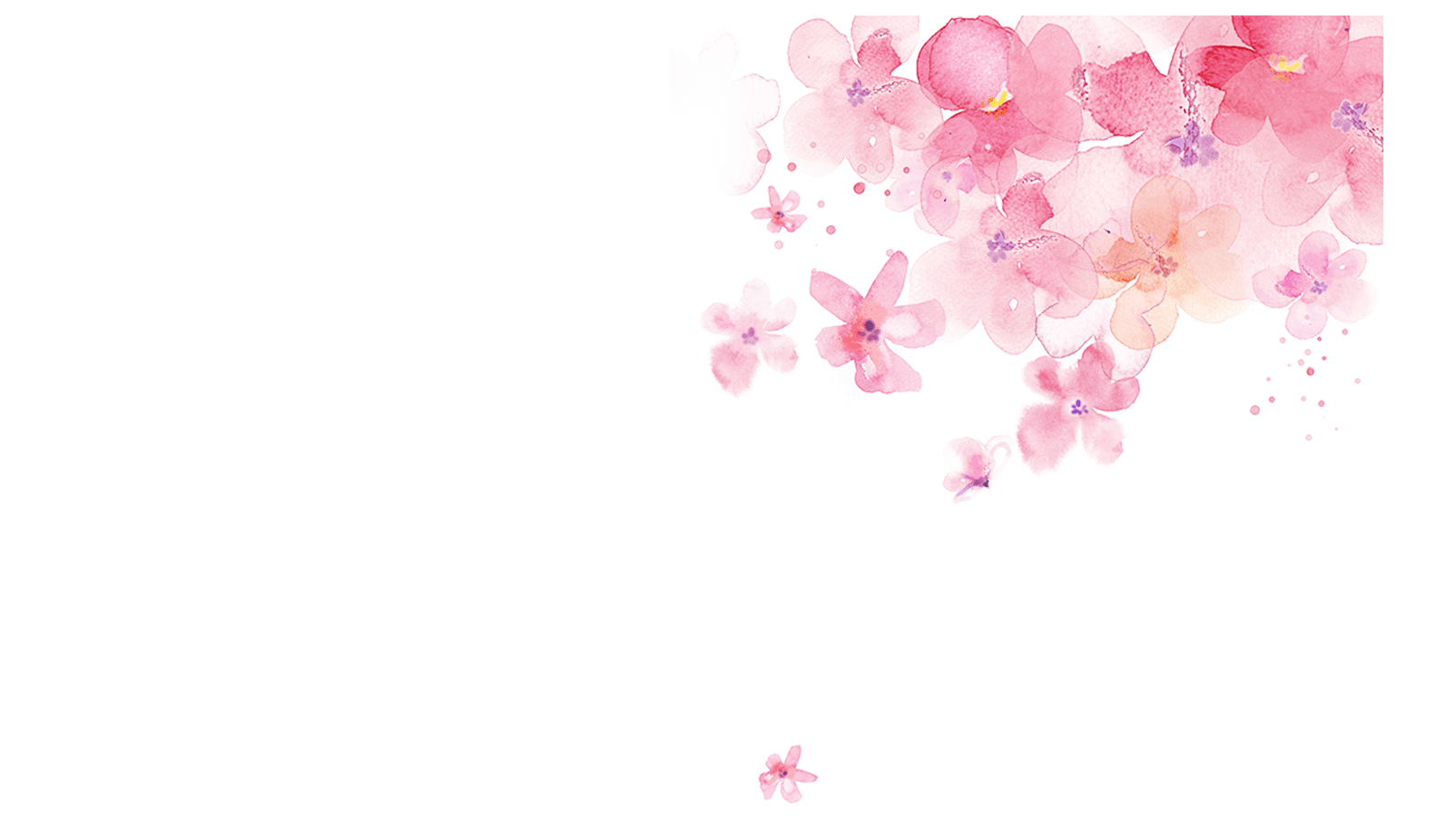 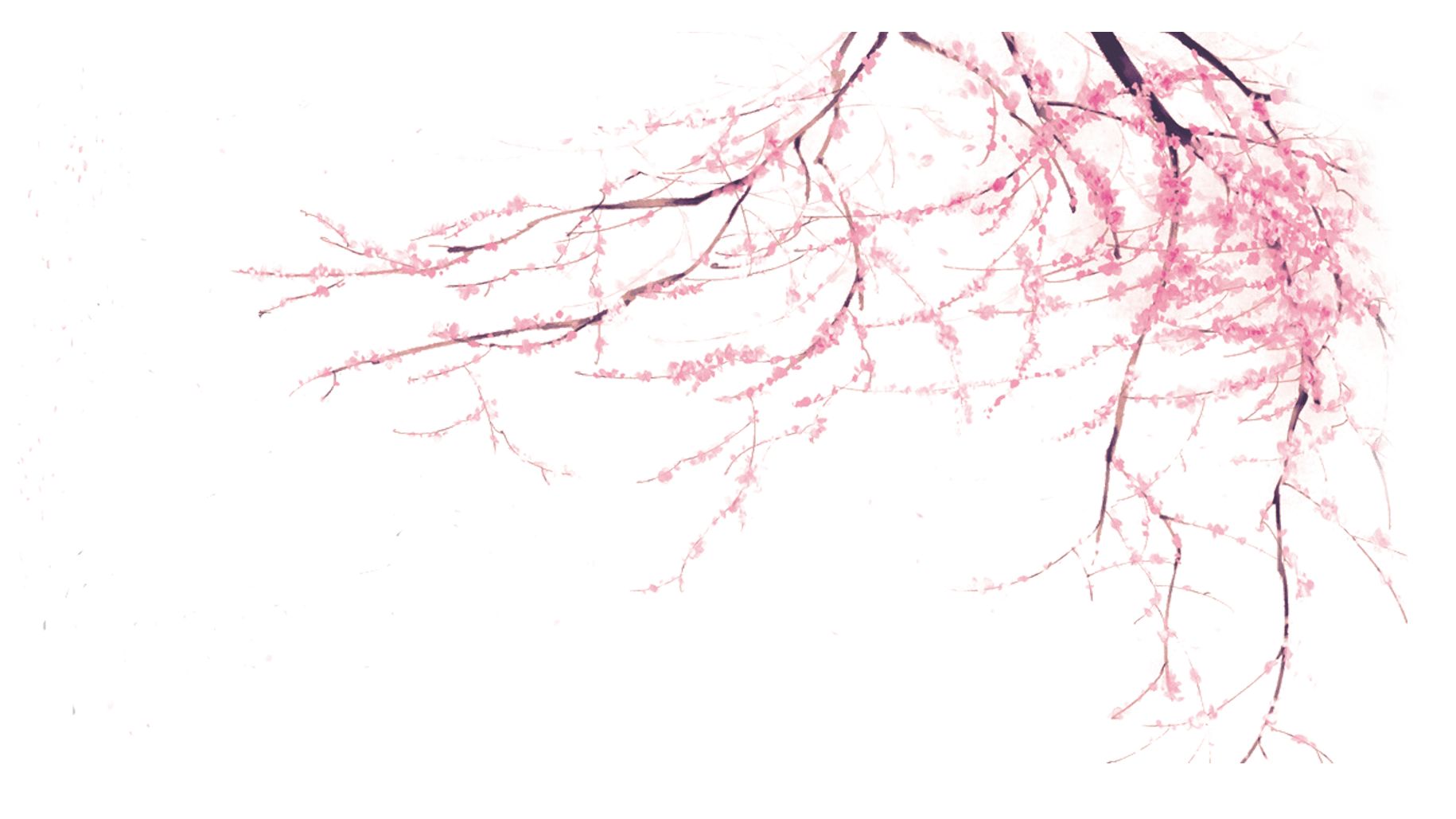 CONTENT
目 录
肆
叁
贰
壹
乳房
盆底
子宫
腹部
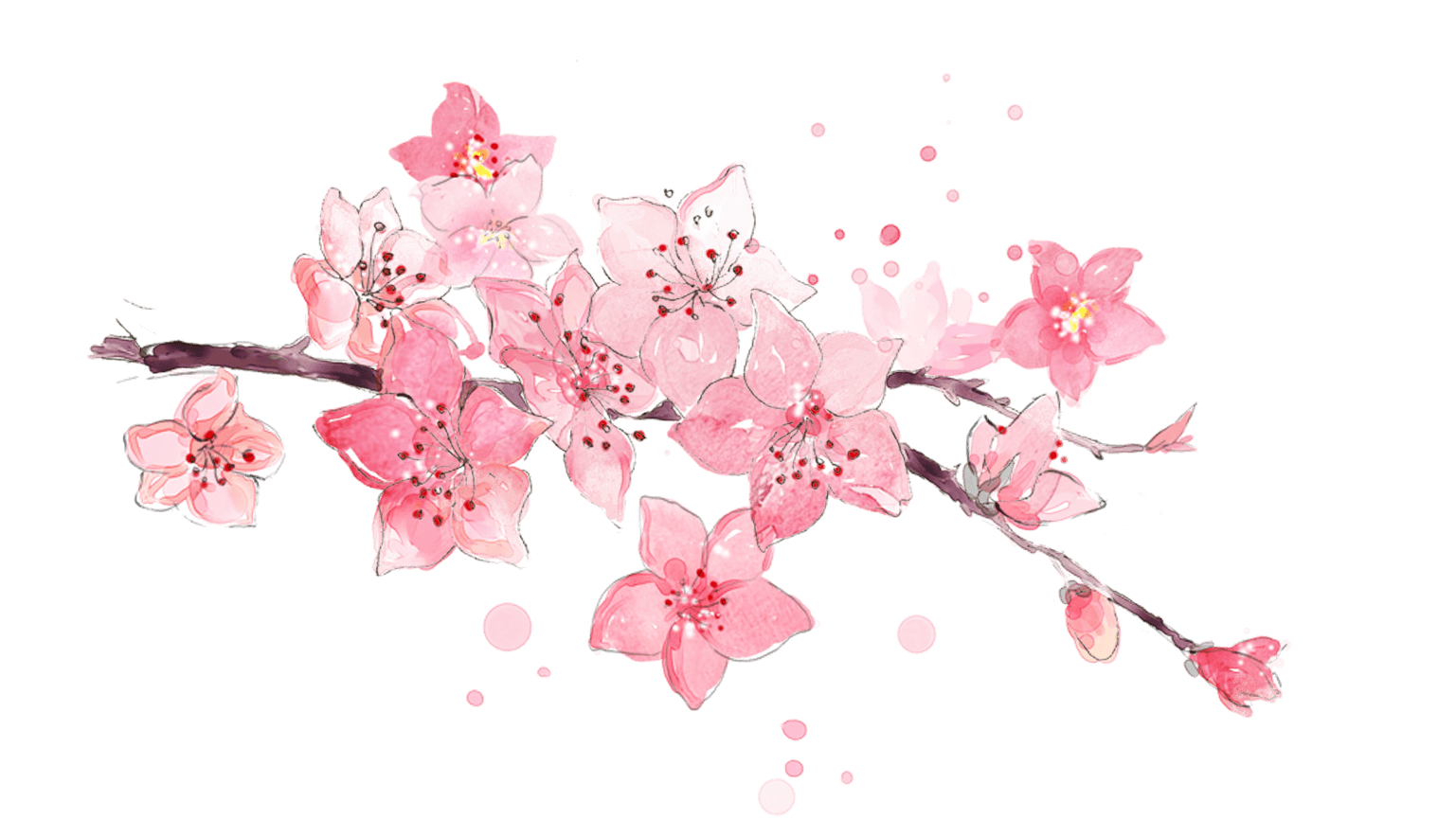 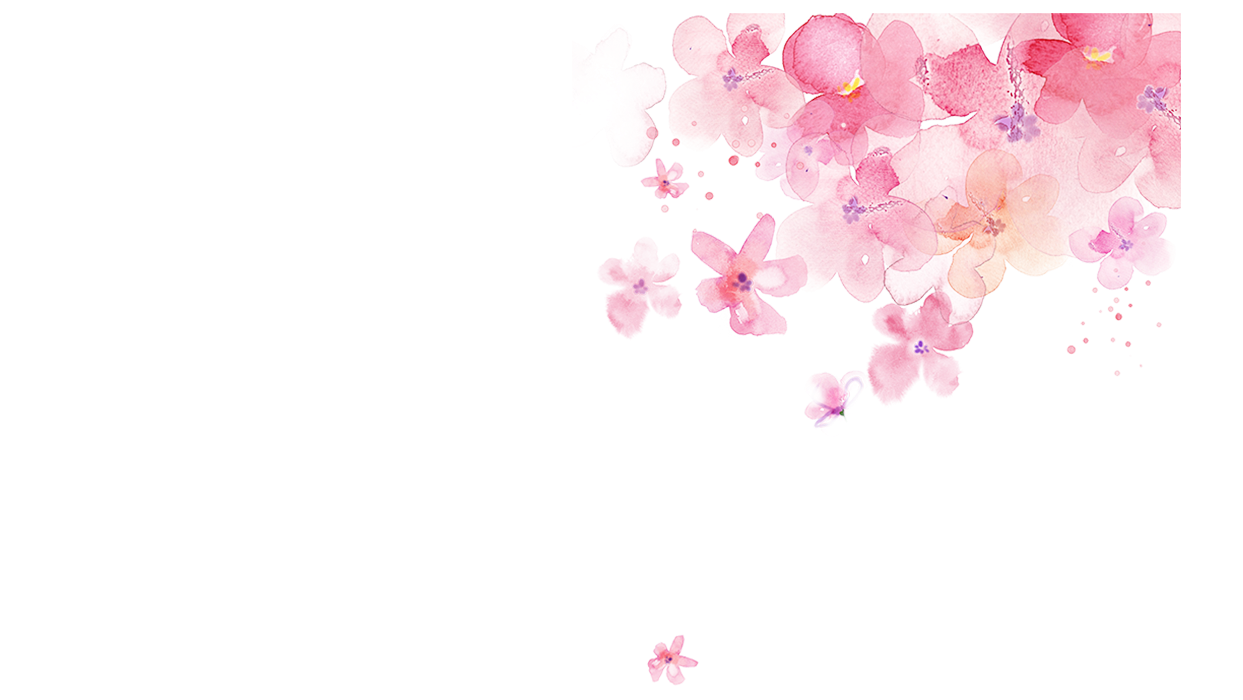 腹部
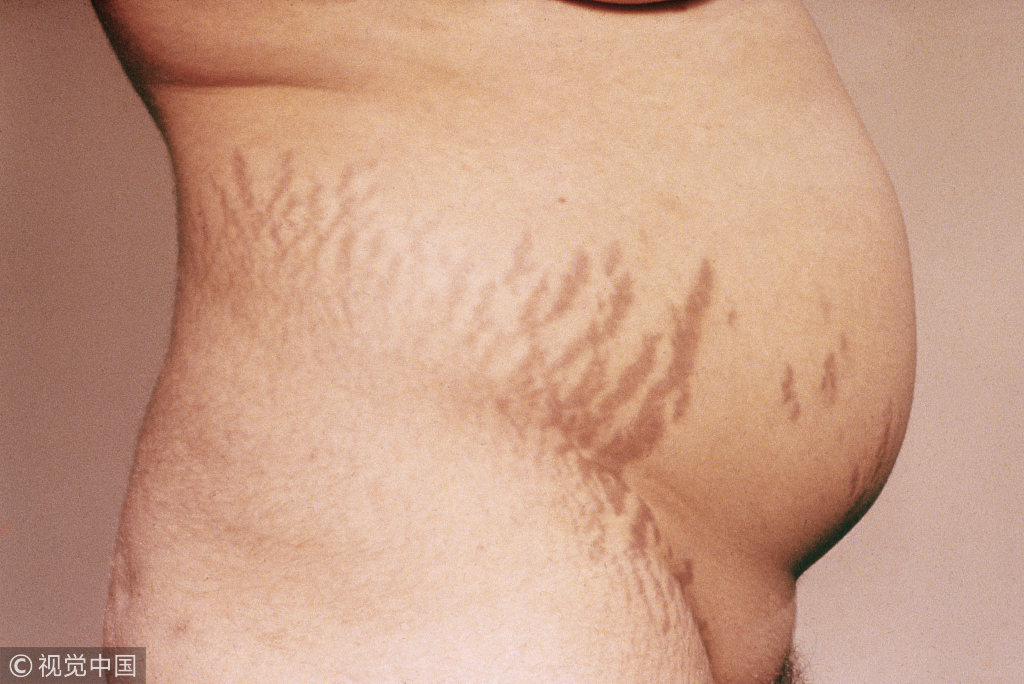 腹部的变化
部分弹力纤维断裂
脂肪沉积
添加标题
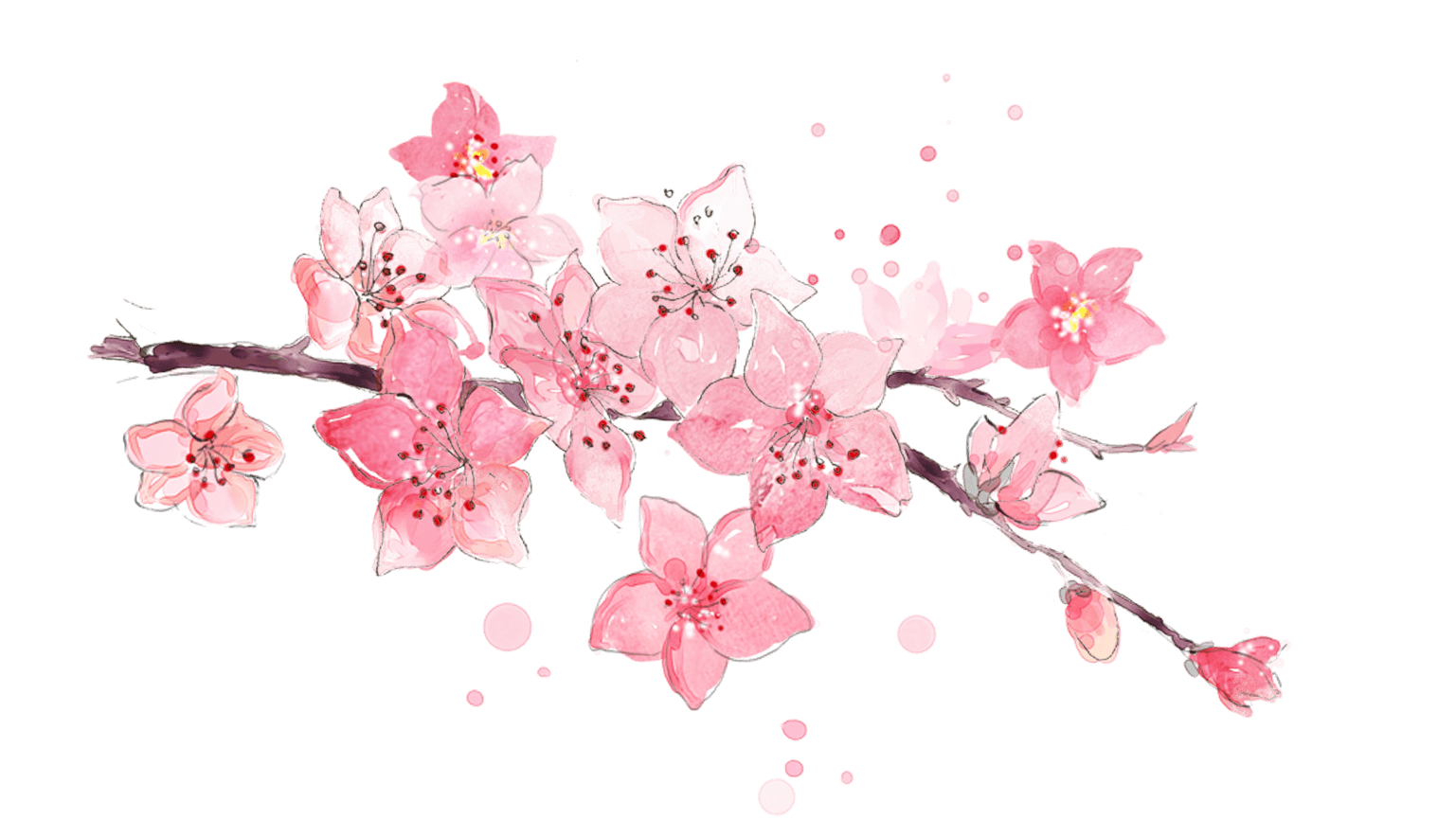 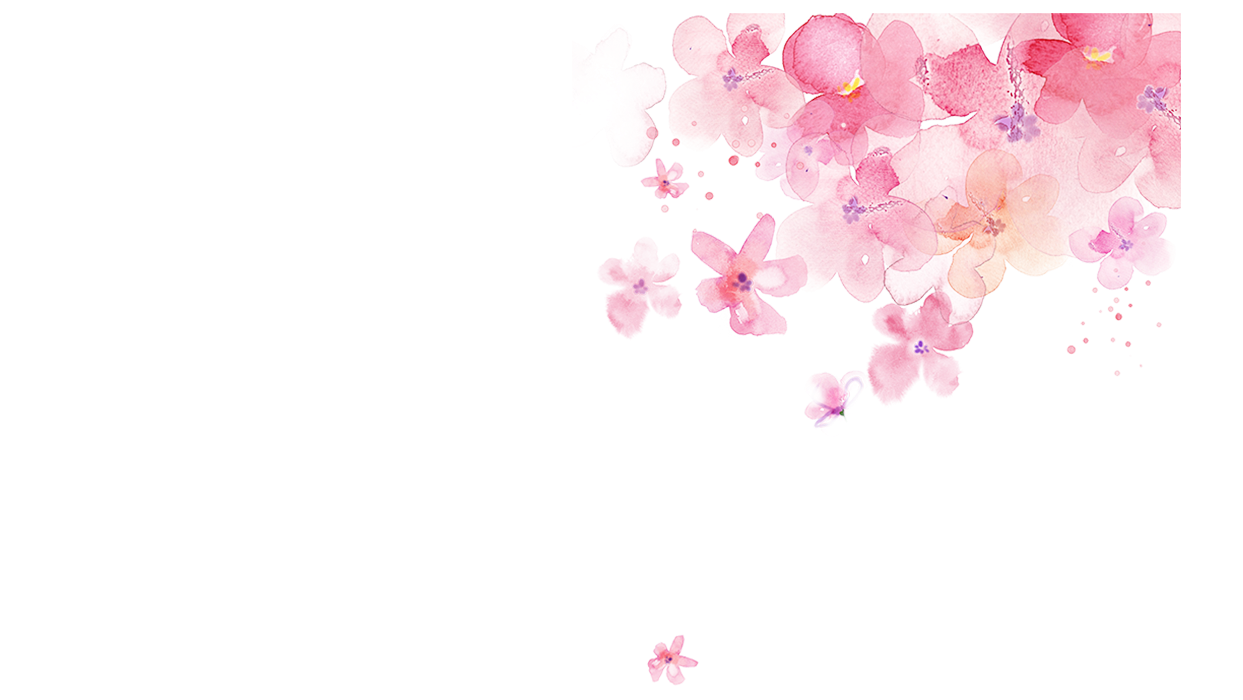 腹部
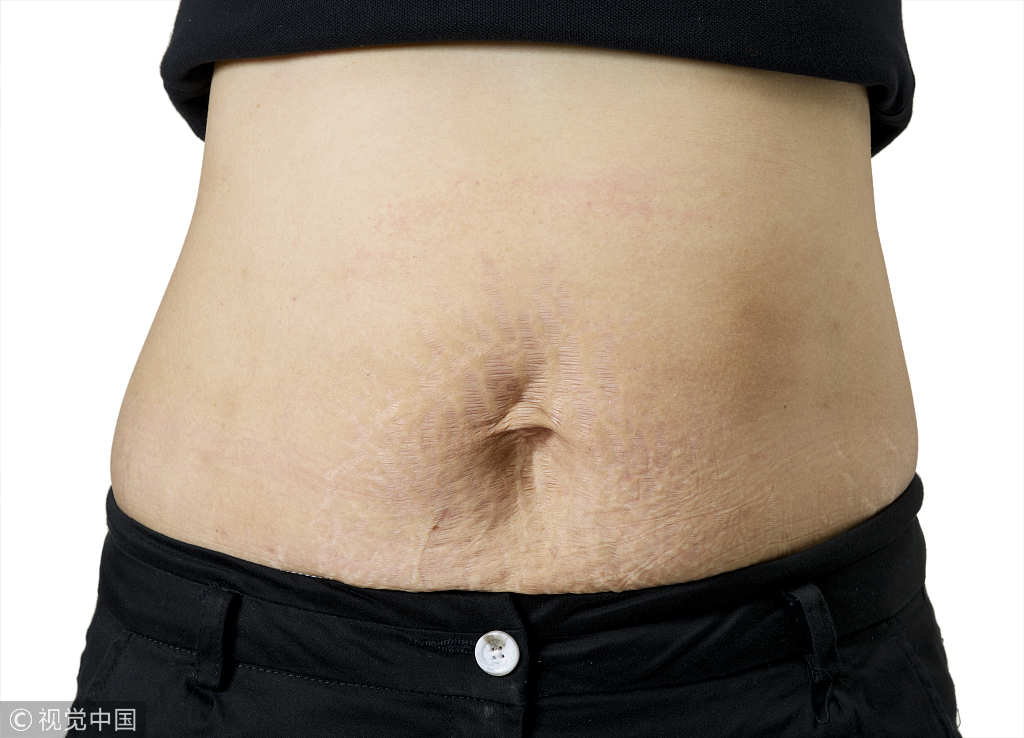 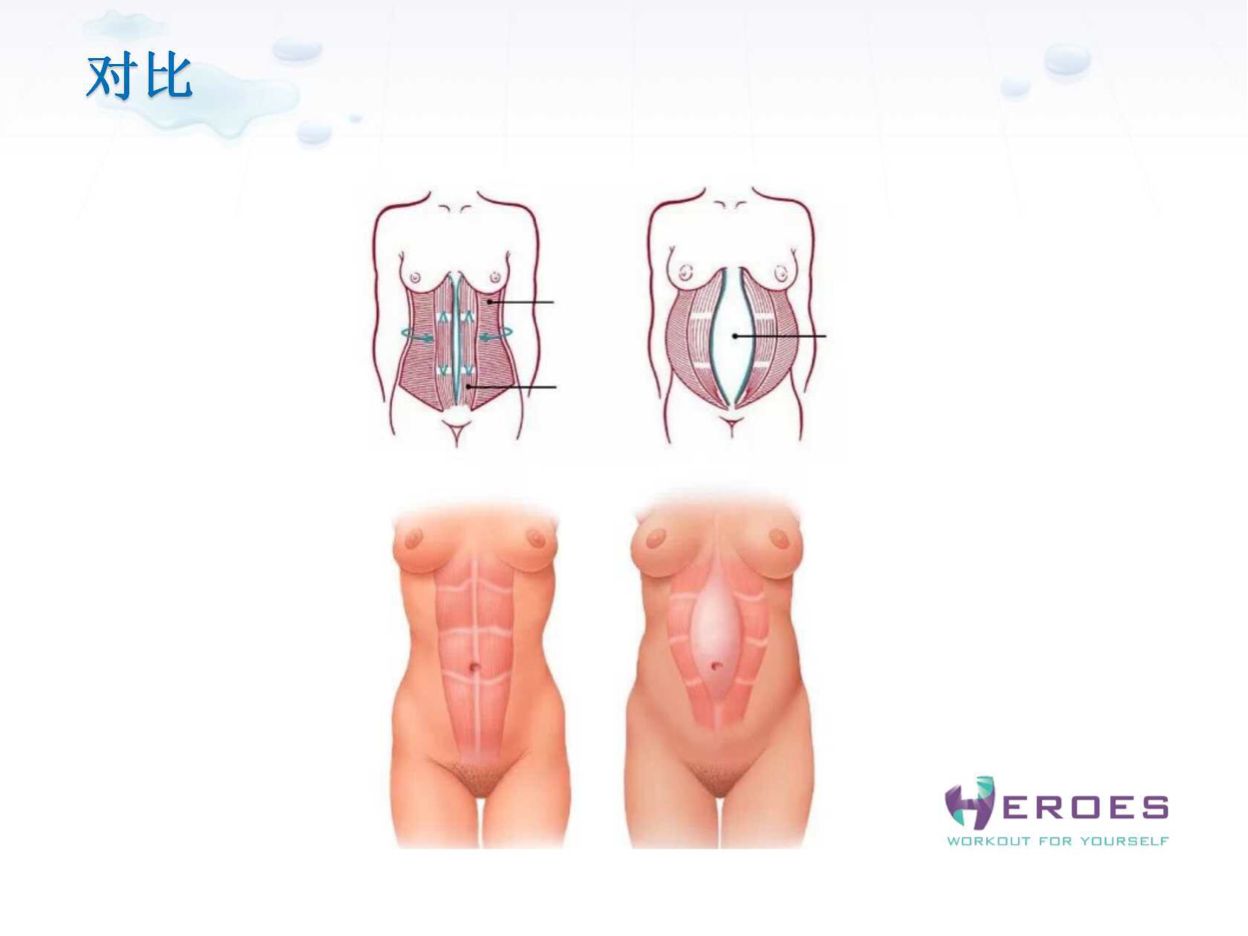 腹部的变化
腹直肌呈不同程度分离
腹壁明显松弛
添加标题
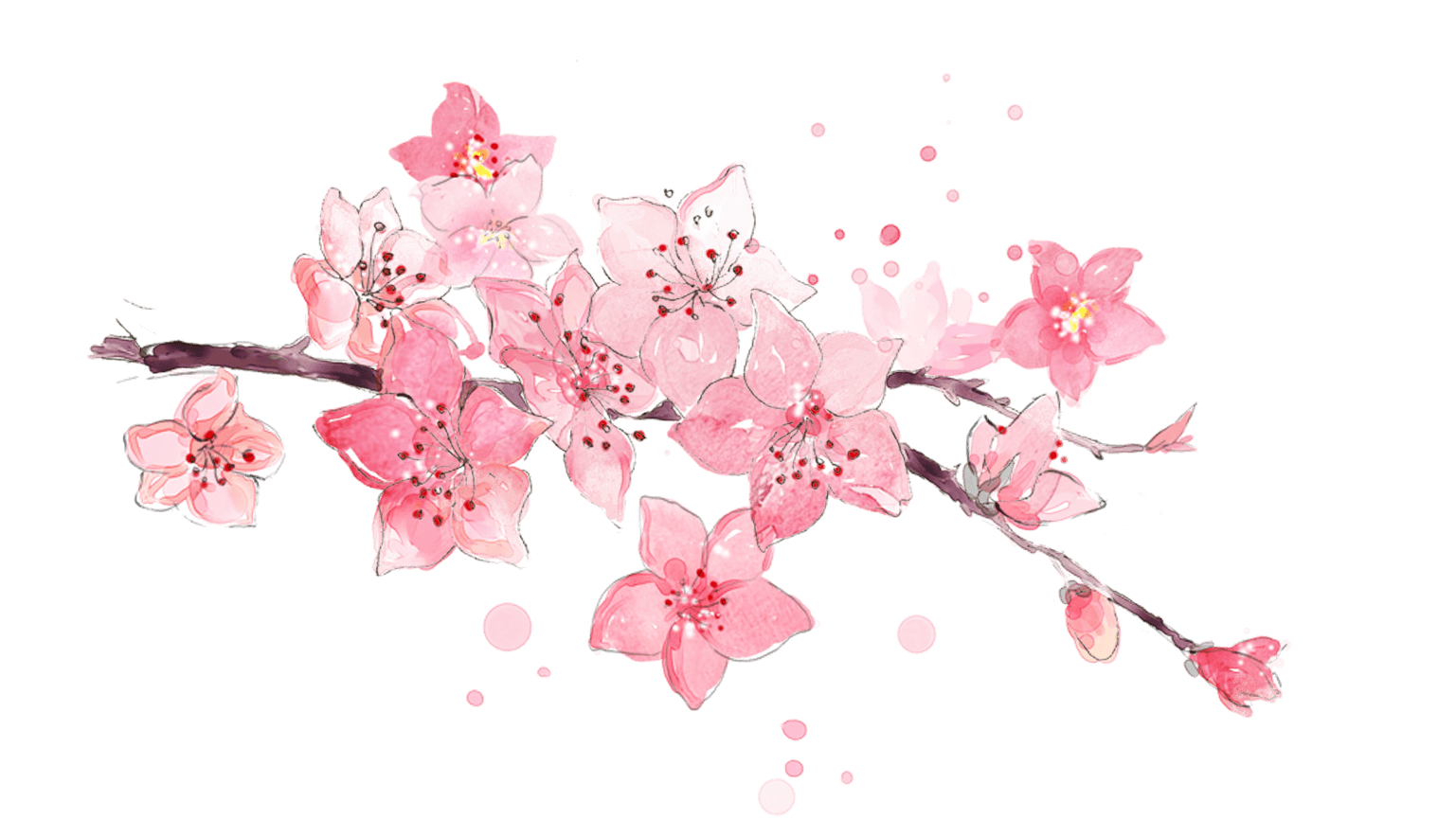 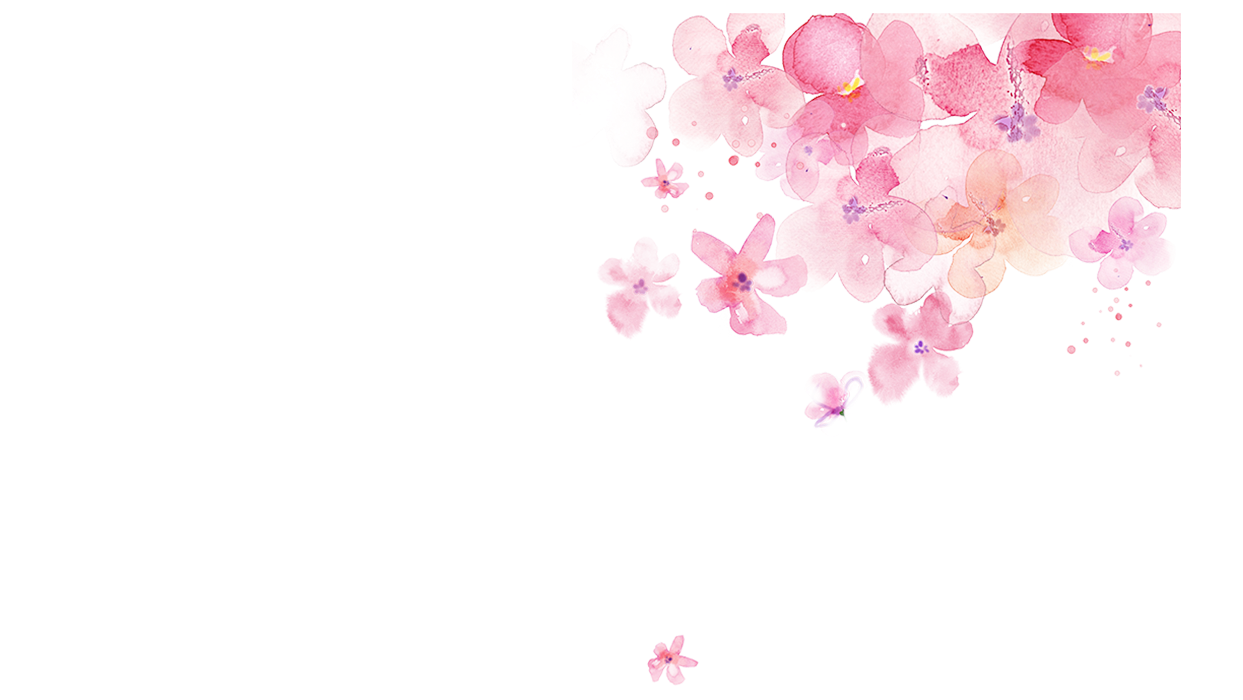 子宫
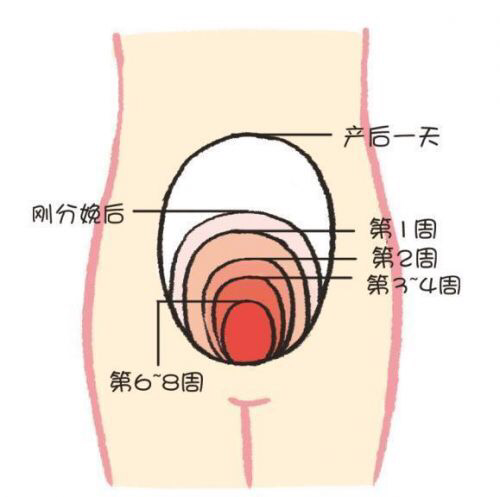 体积：肌细胞数目不变，体积缩小
        产后7天：孕12周大小，耻骨上可及
        产后10天：降至盆腔
        产后6周：恢复到正常大小

重量：分娩结束时：1000g
         产后1周：500g
         产后2周：300g
         产后6-8周：50-60g
  
    恶露：      血性恶露
                浆性恶露
                白色恶露
添加标题
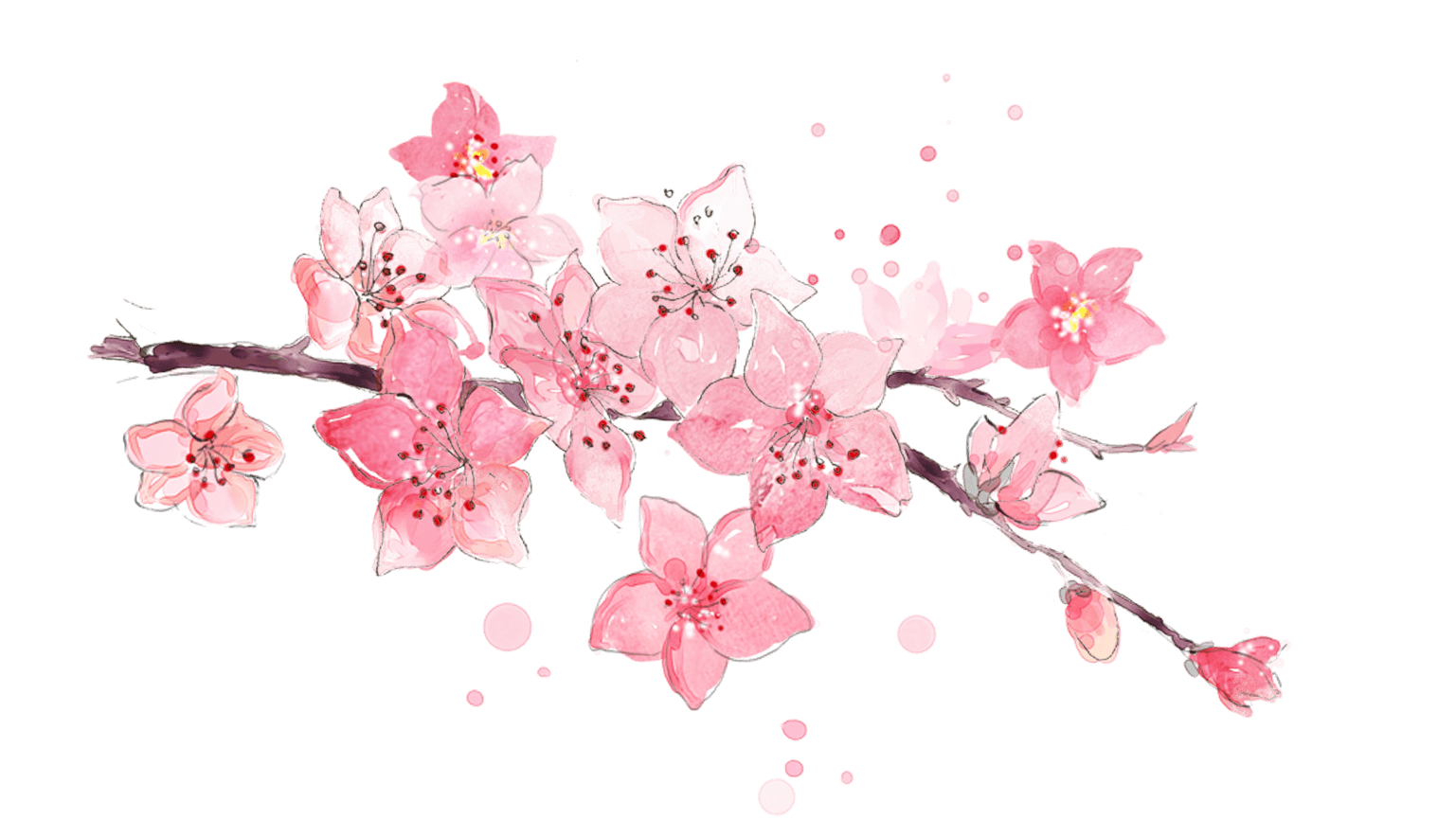 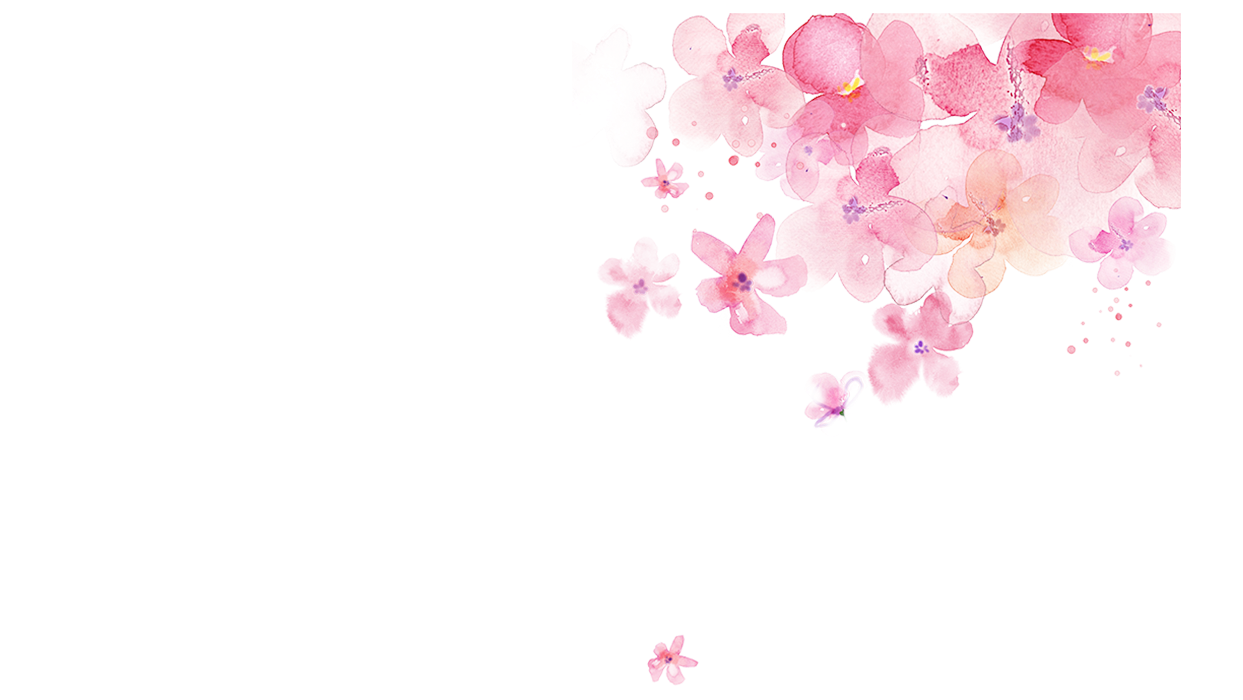 子宫
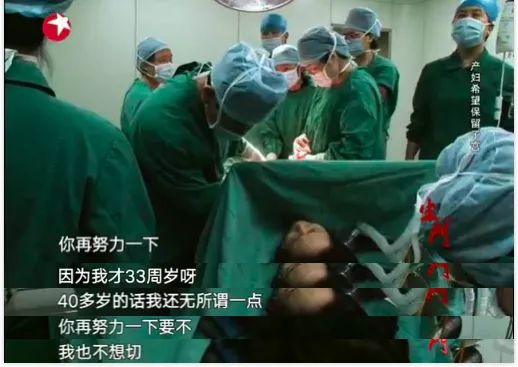 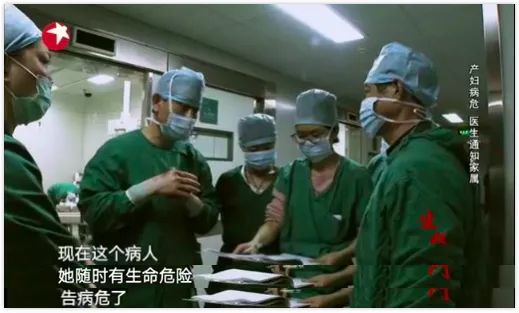 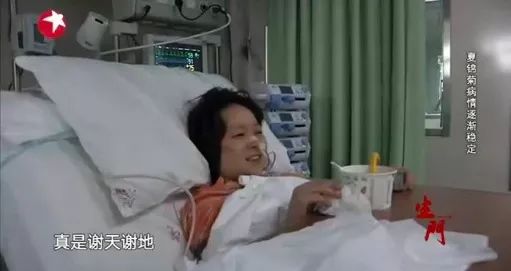 添加标题
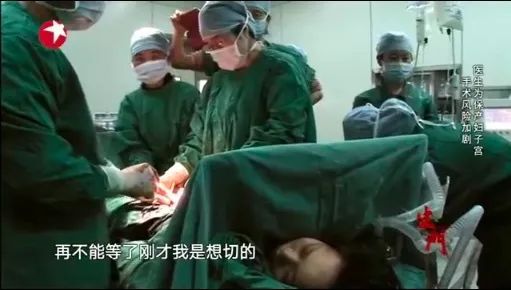 《生门》—夏锦菊
“我才33岁，不想切子宫”
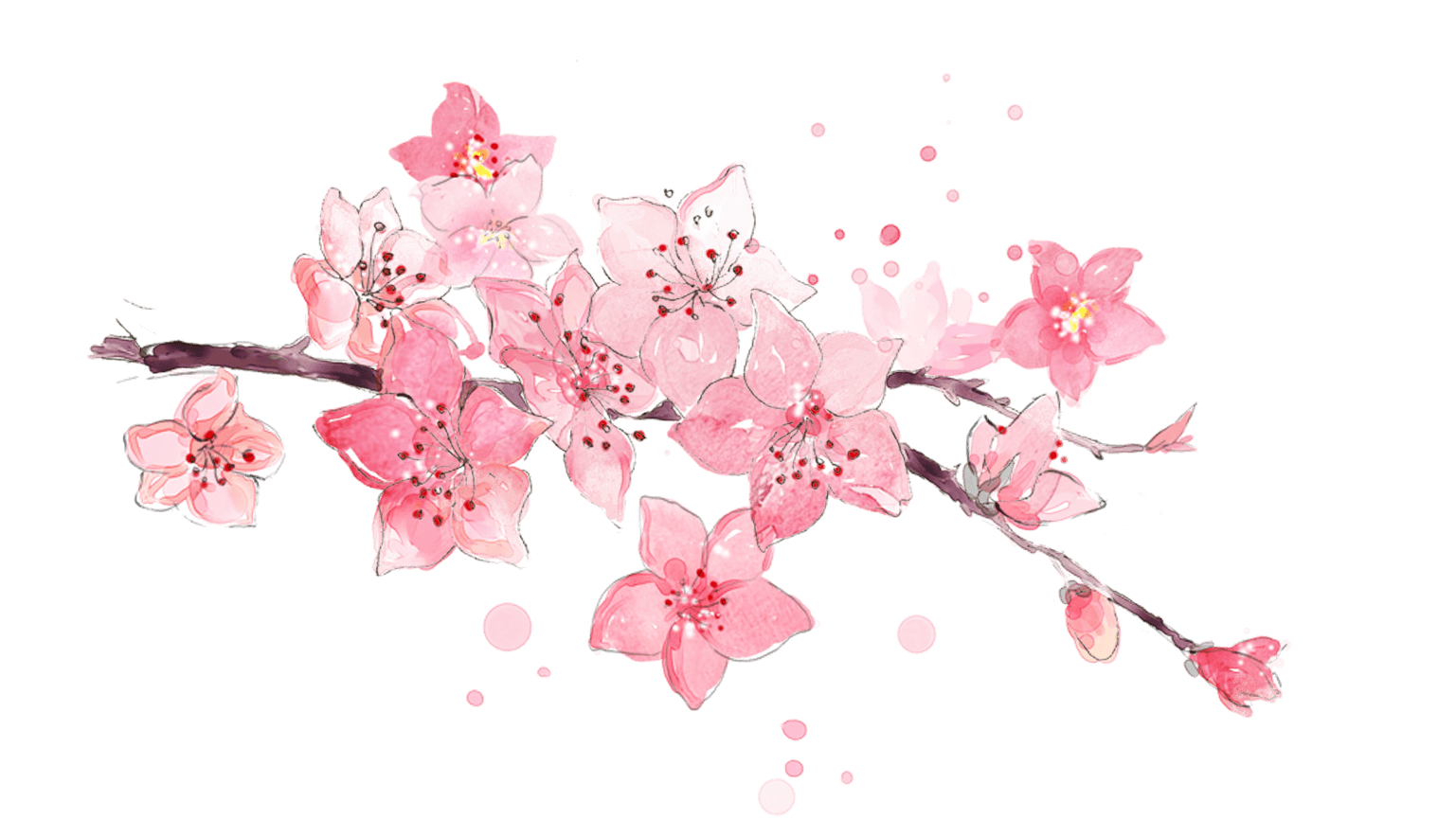 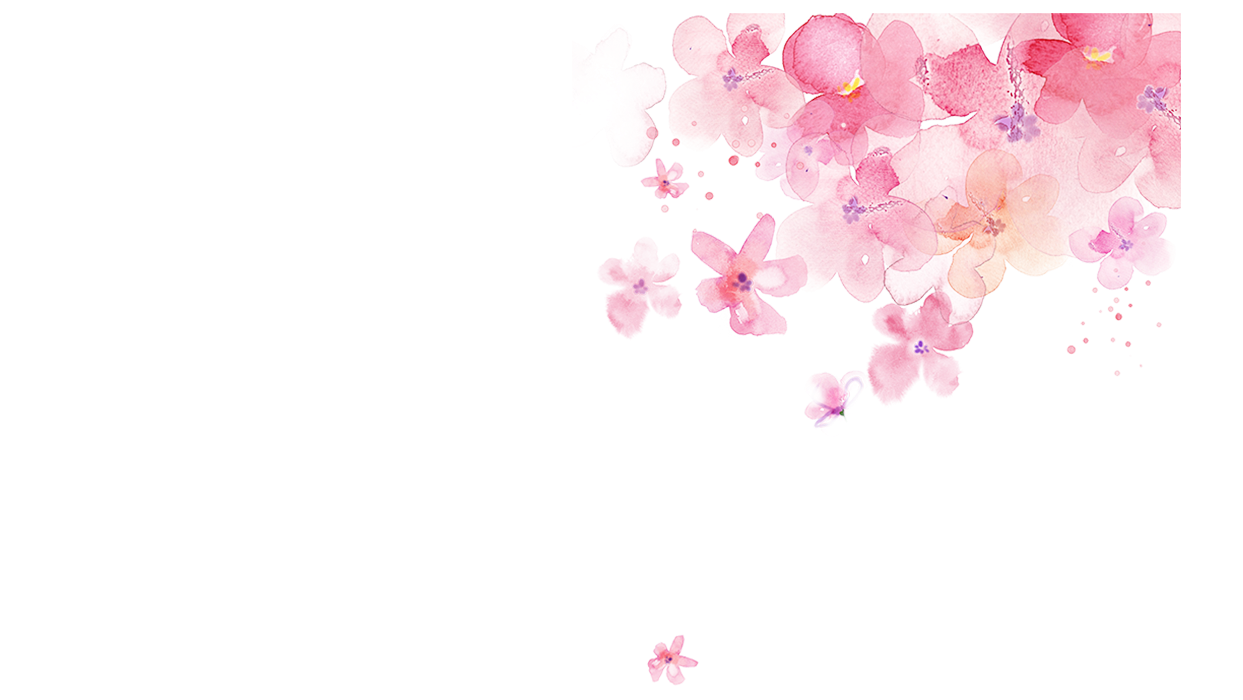 子宫—为什么要做产后康复
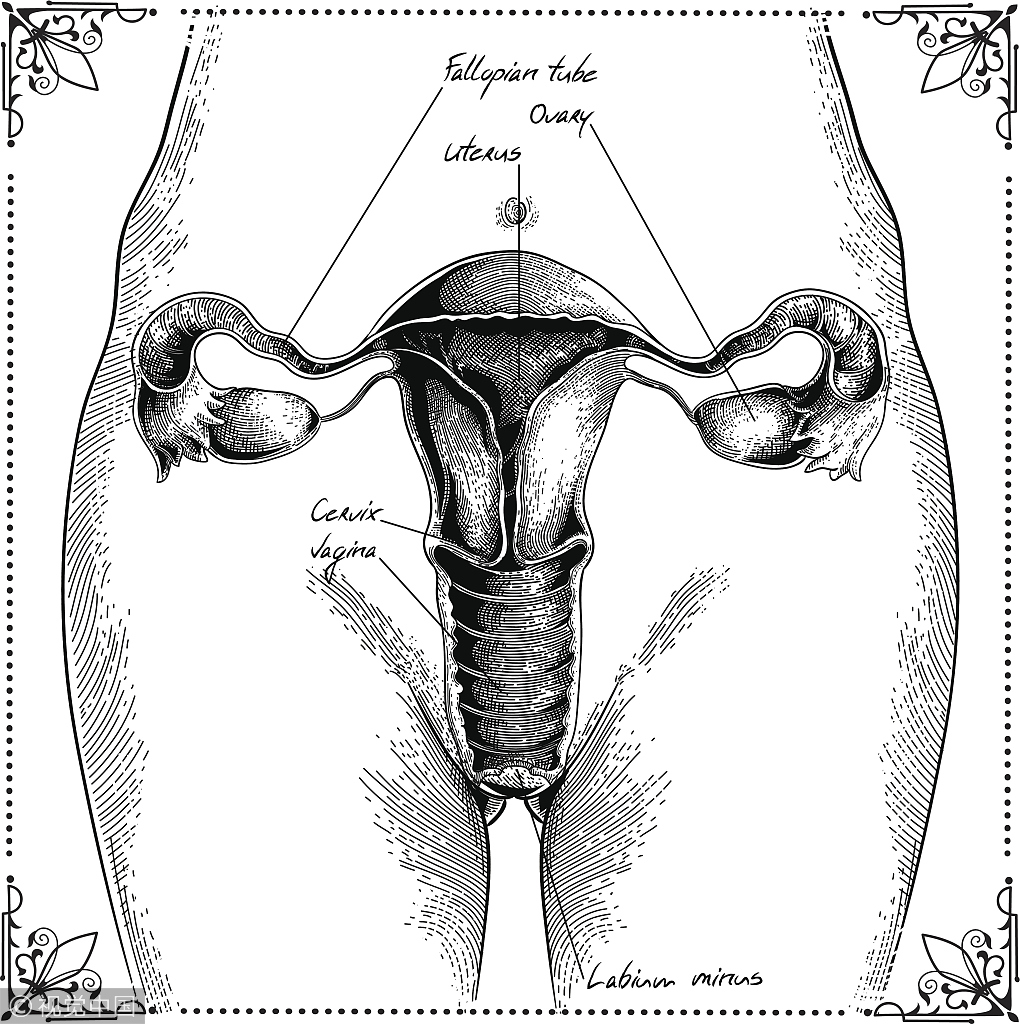 产后子宫的变化中可能导致的问题：
子宫肌纤维缩复 --- 子宫复旧不良
子宫内膜再生 --- 恶露不净，点滴出血
子宫血管变化 --- 晚期产后出血
宫颈及子宫下段变化 ---宫颈口松弛
添加标题
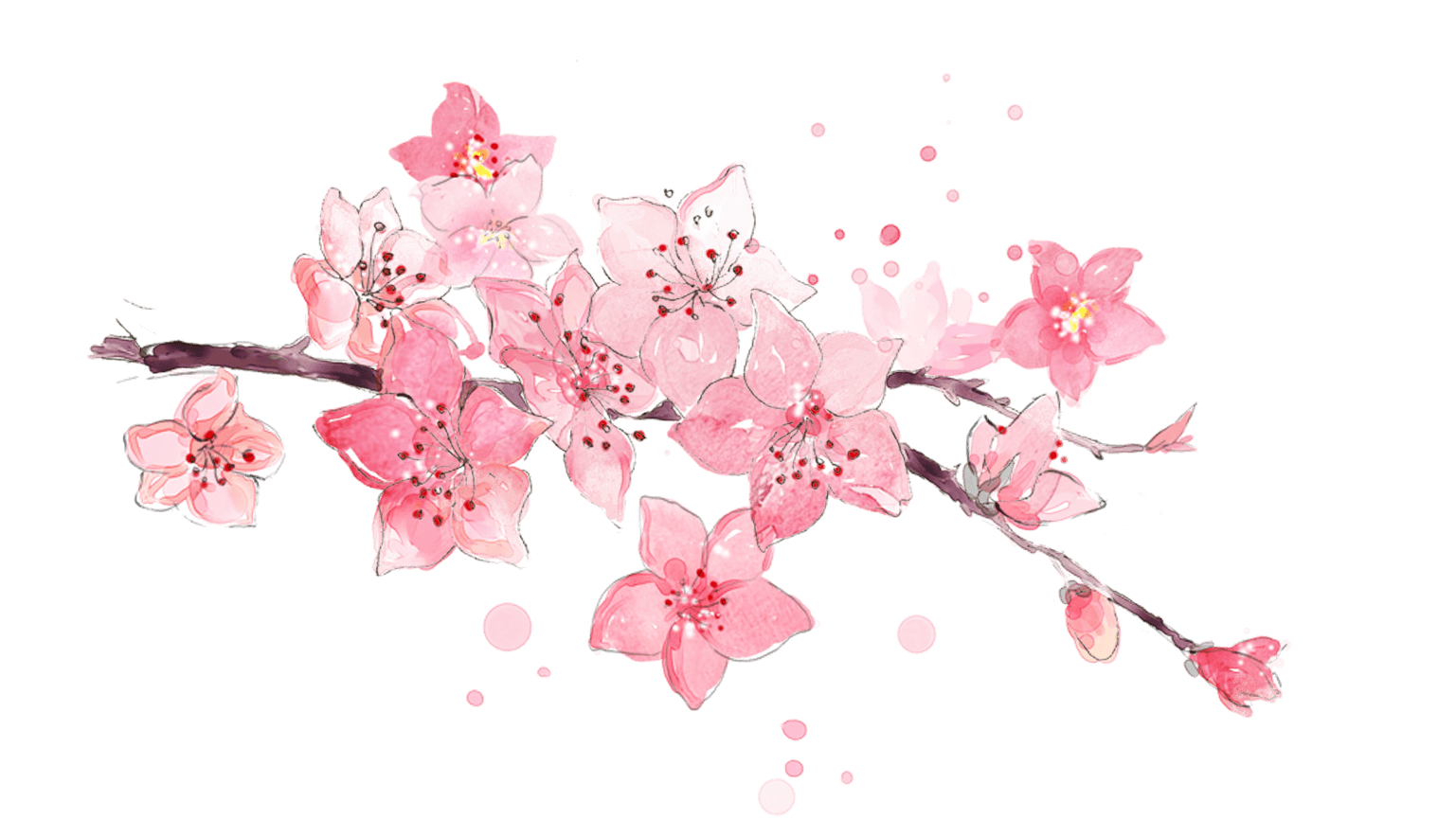 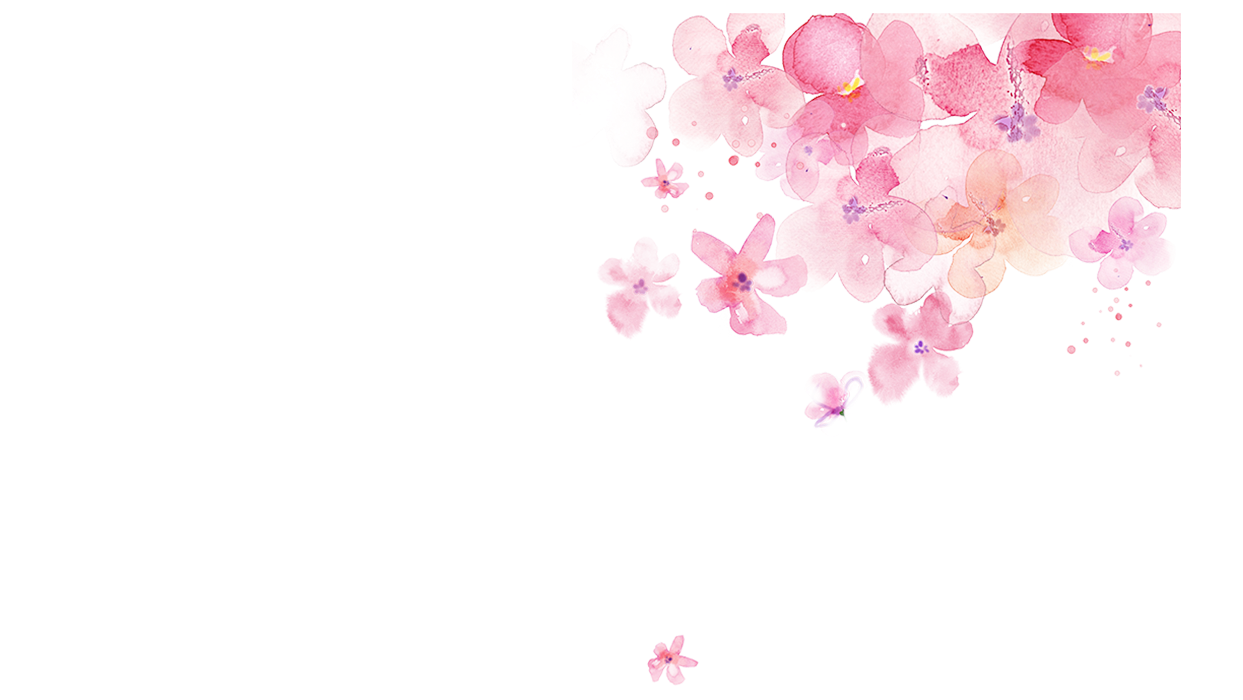 盆底—会阴
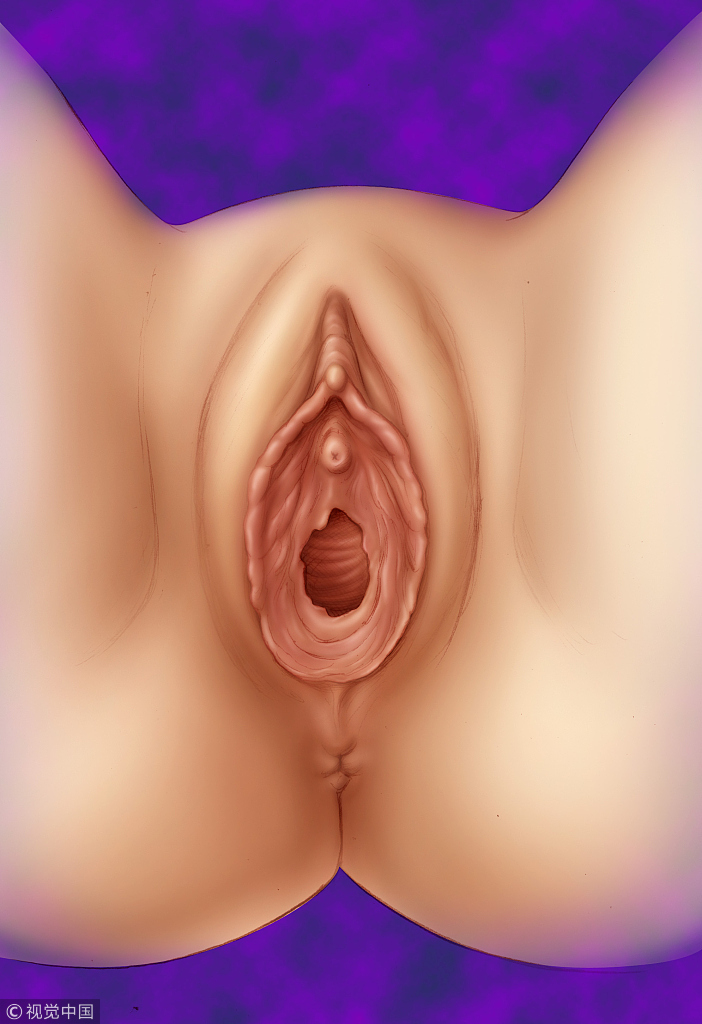 泌尿生殖问题
痔疮、肛裂
红色恶露淋漓不清，持续时间超过3周
会阴切口愈合
尿潴留问题
性欲改变（心理、生理）
盆底功能障碍性疾病（压力性、急迫性尿失禁）
添加标题
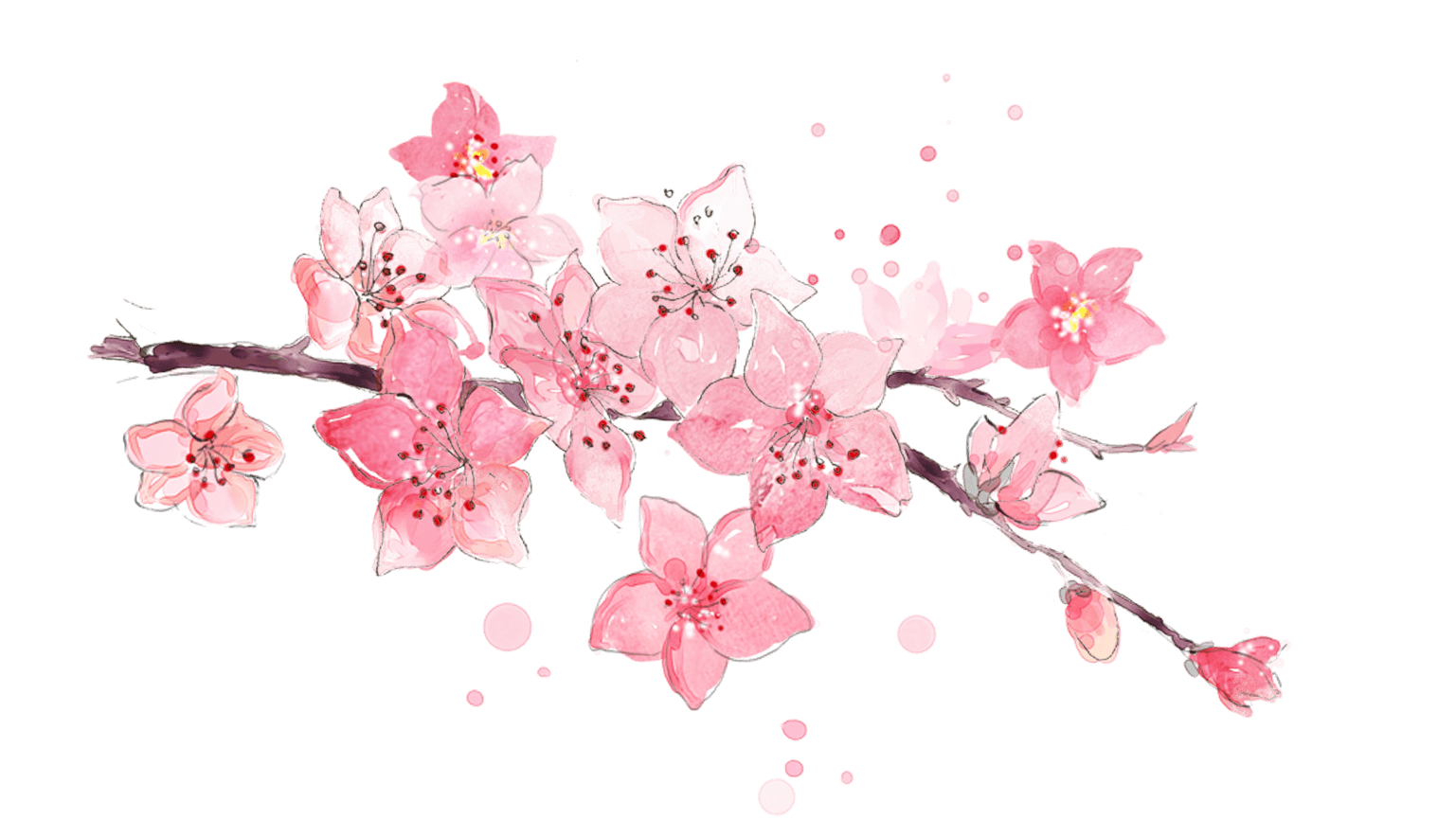 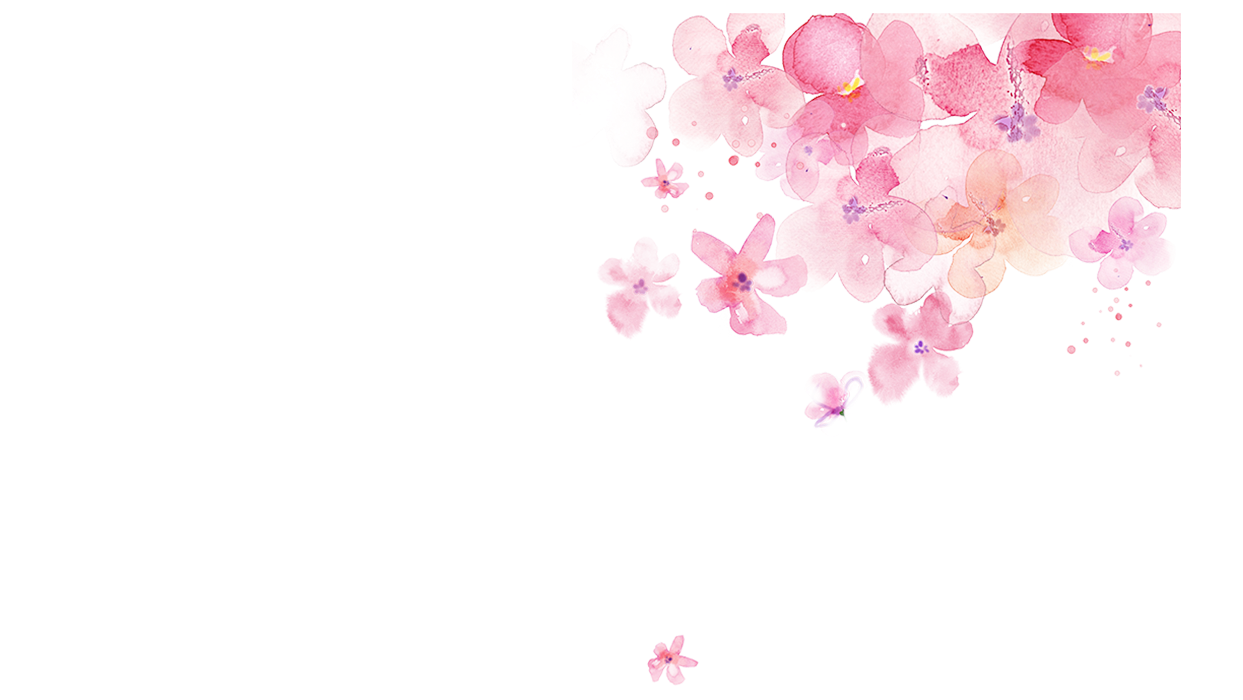 盆底肌
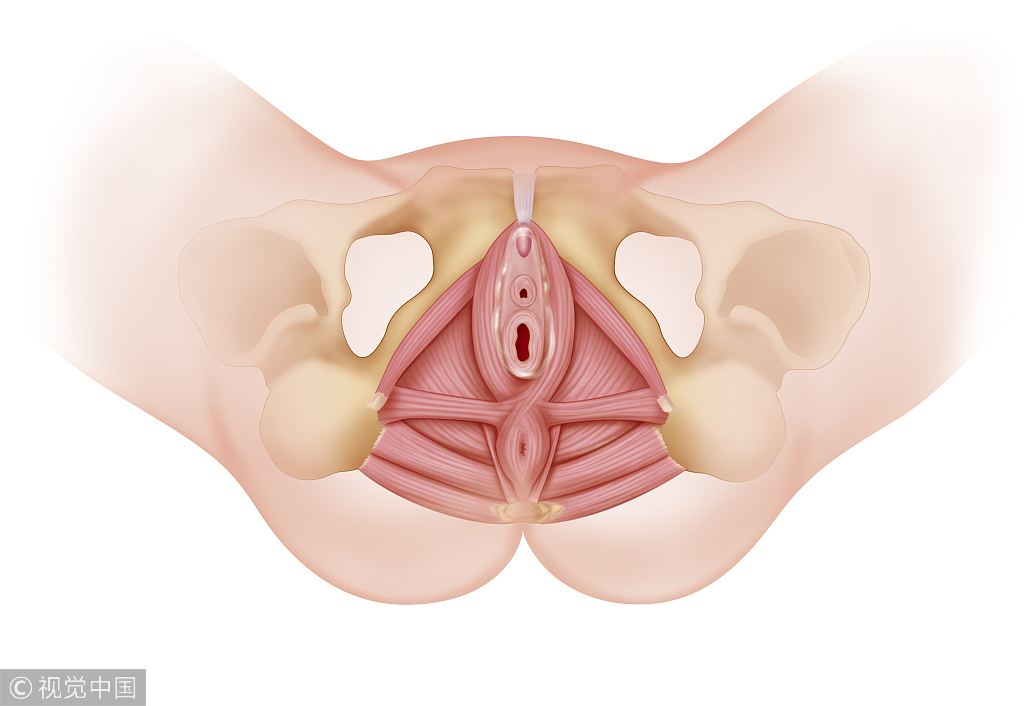 添加标题
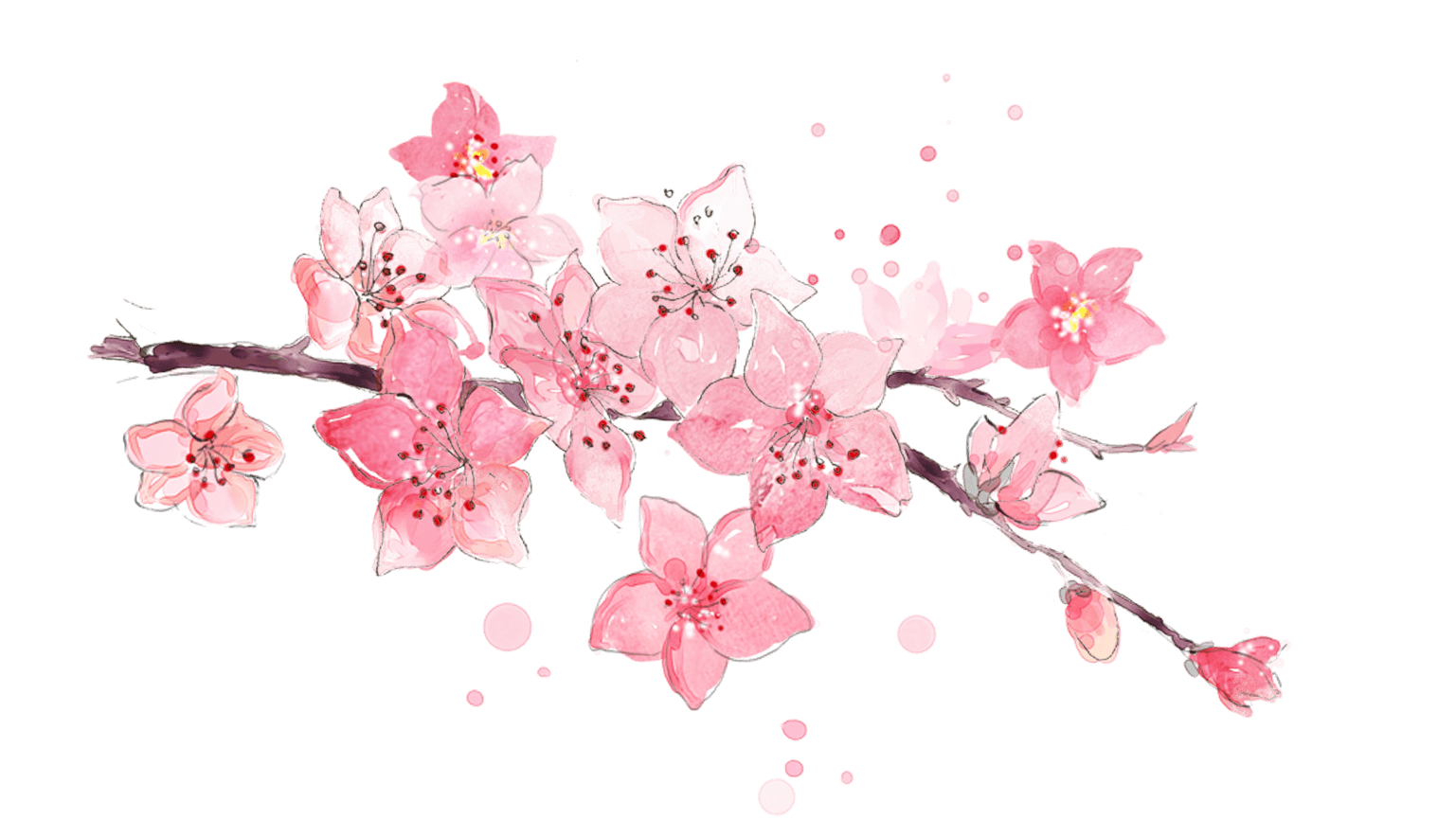 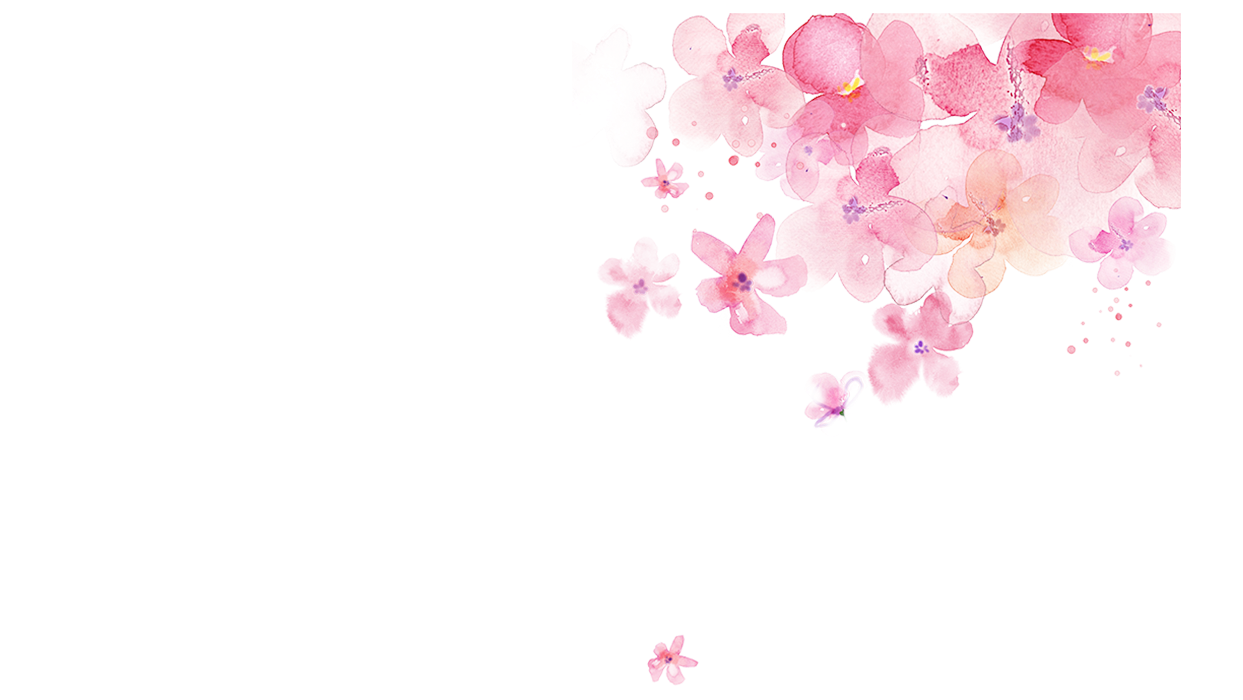 泌尿系统
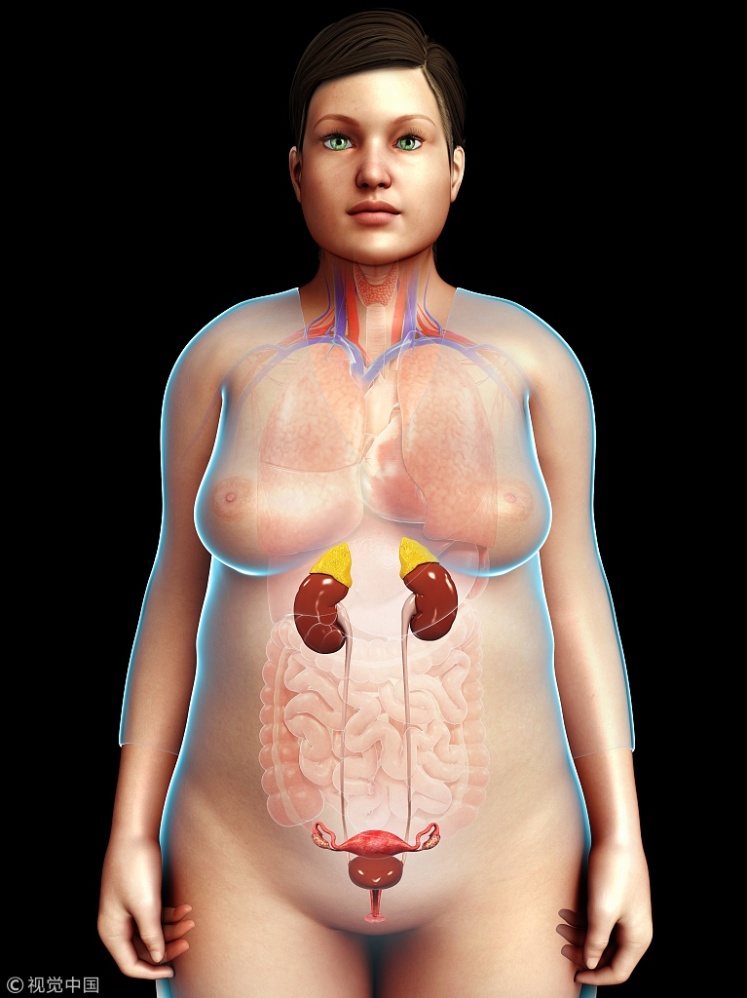 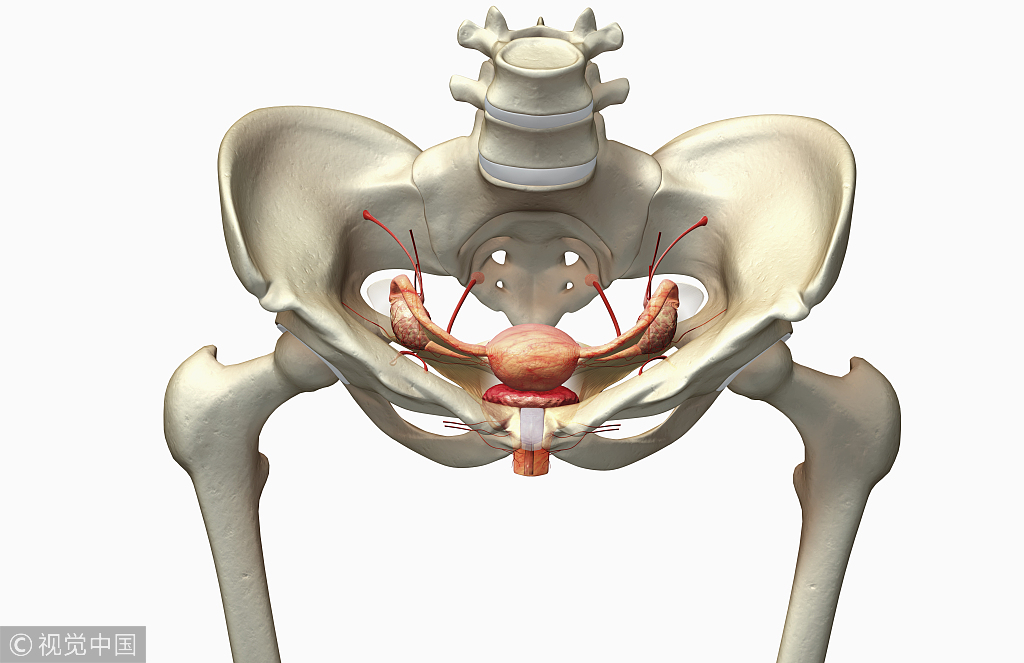 腹部松弛

尿潴留

排尿增加
腹部松弛
添加标题
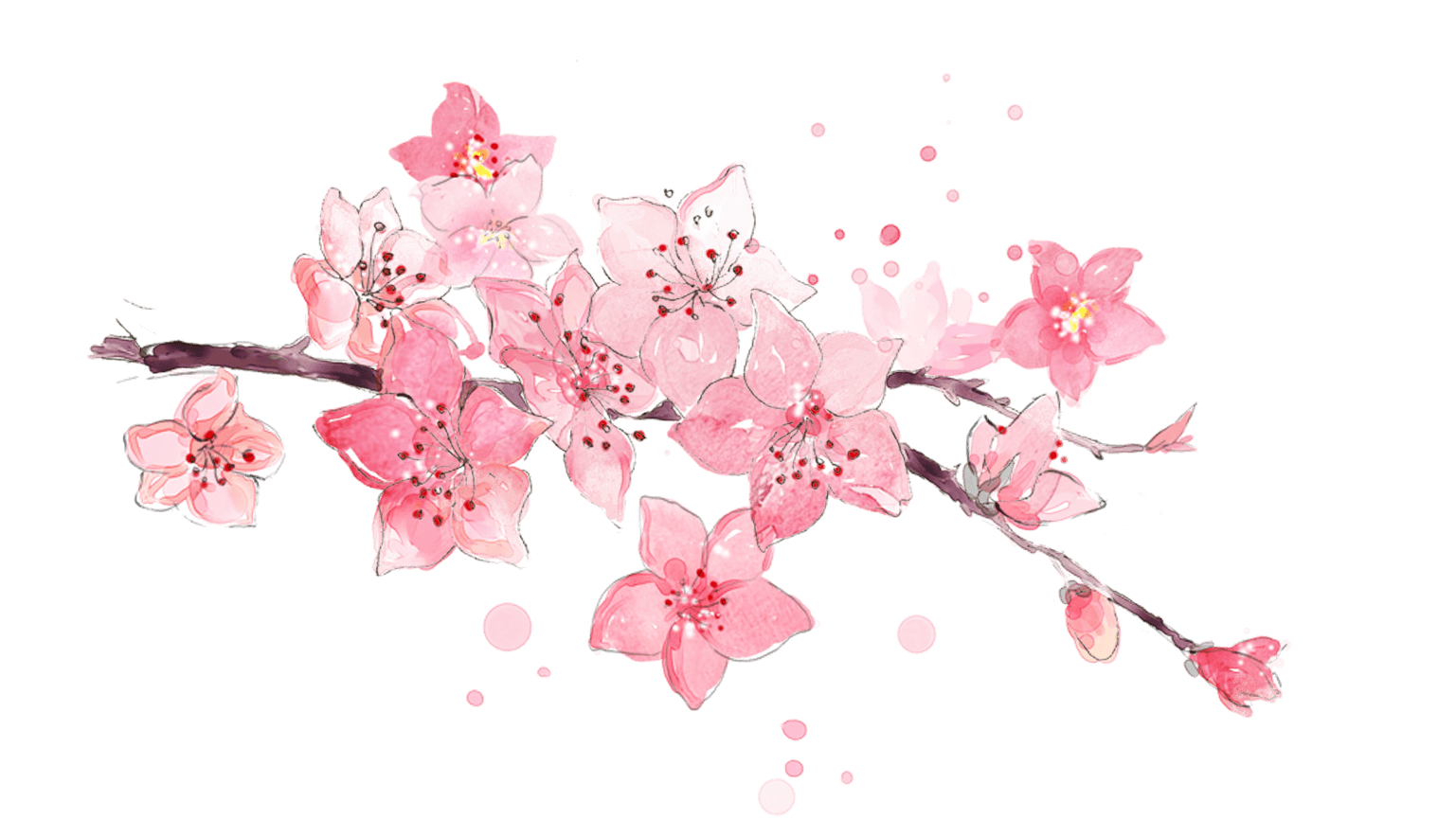 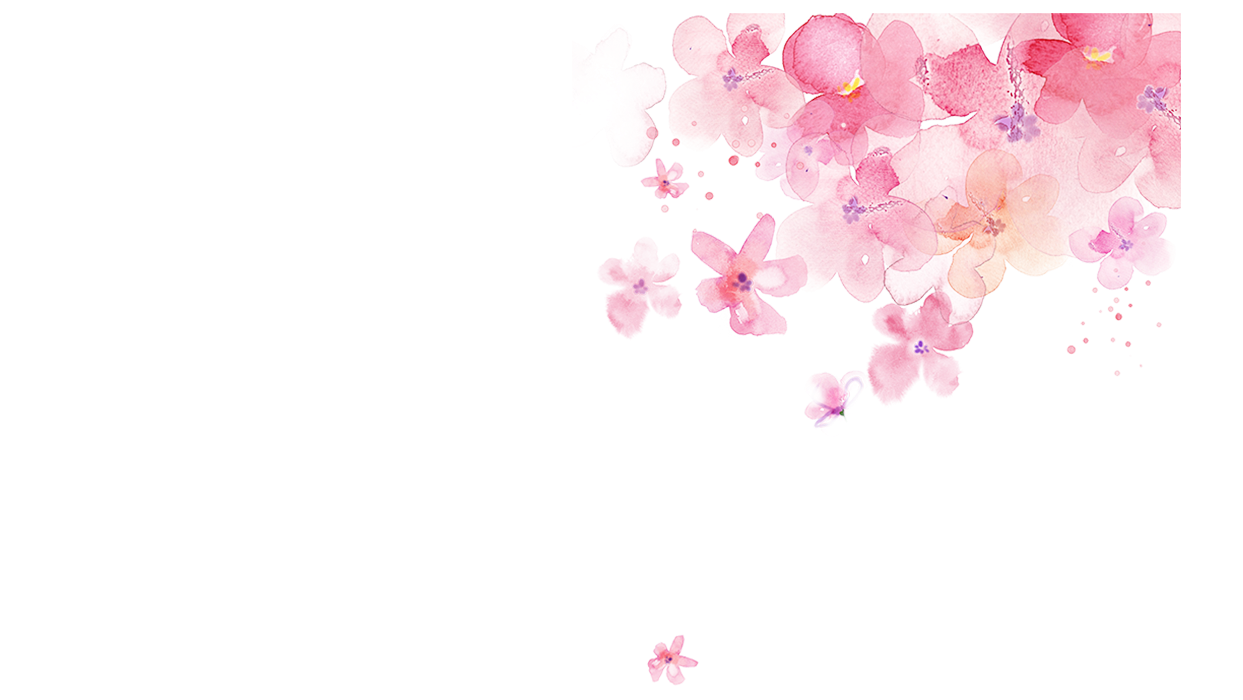 产后乳腺
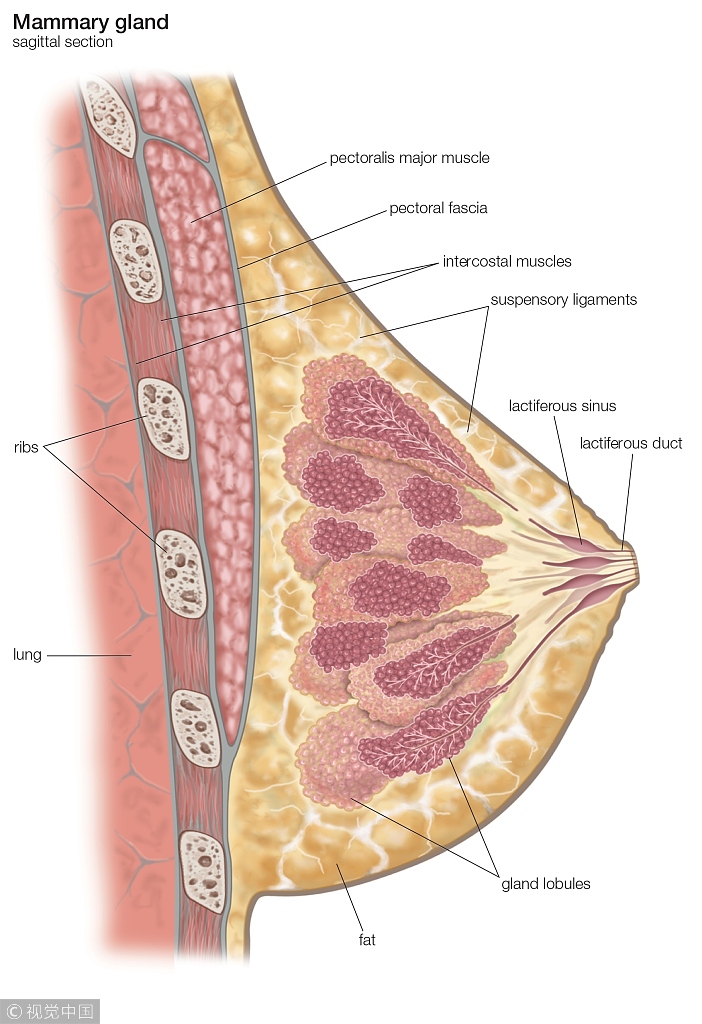 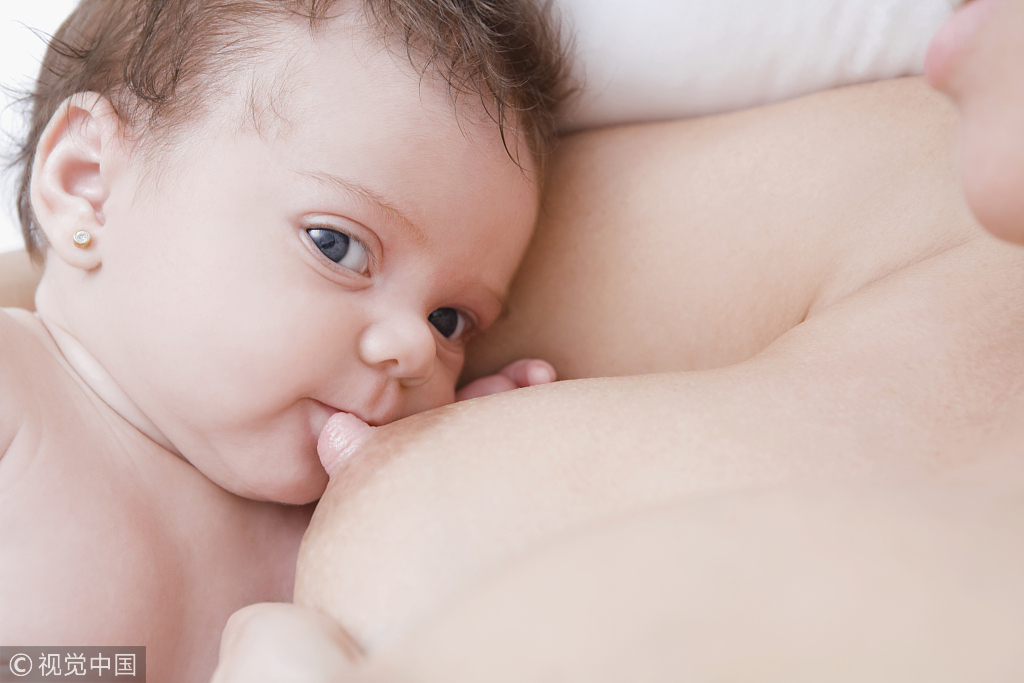 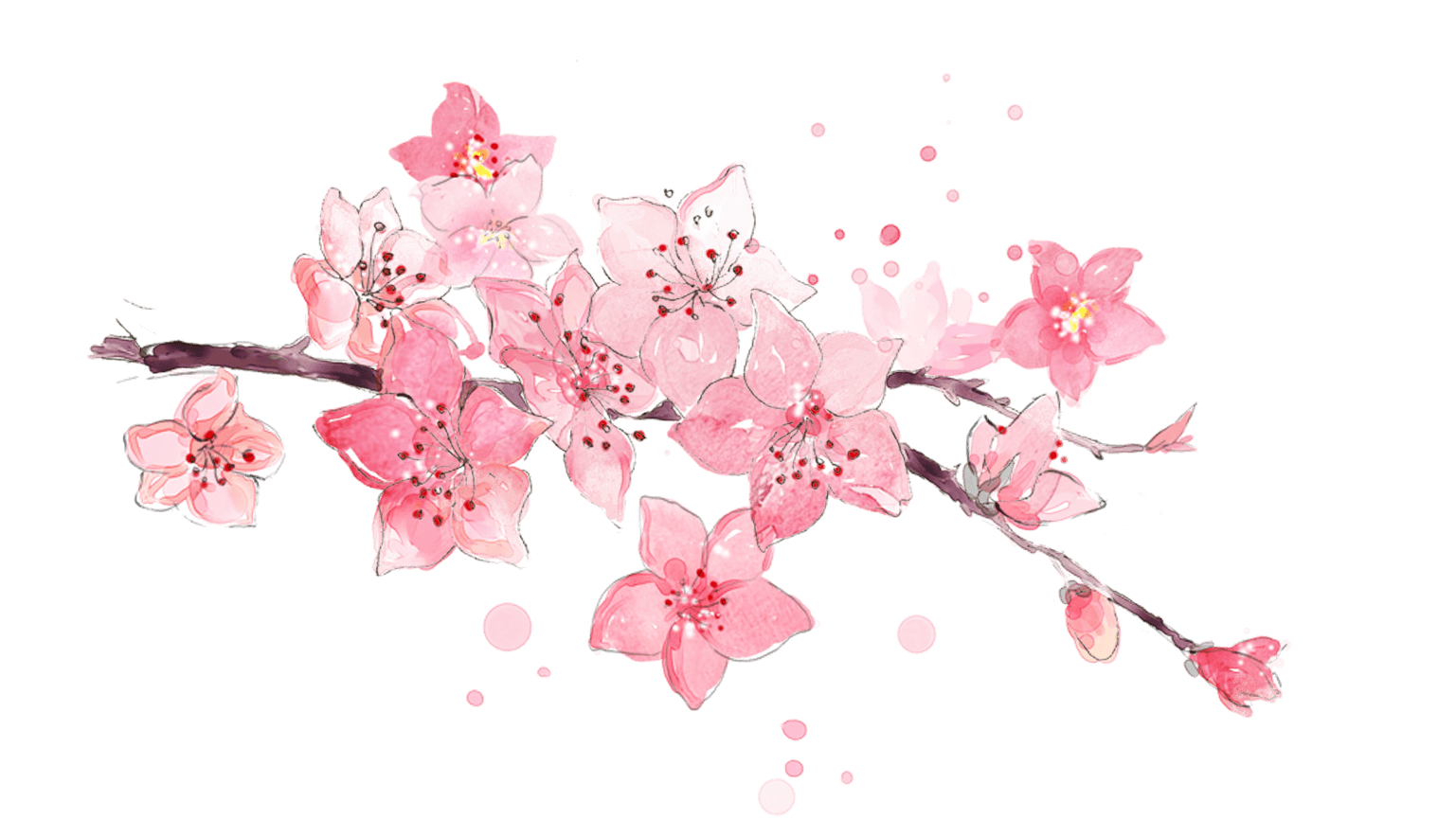 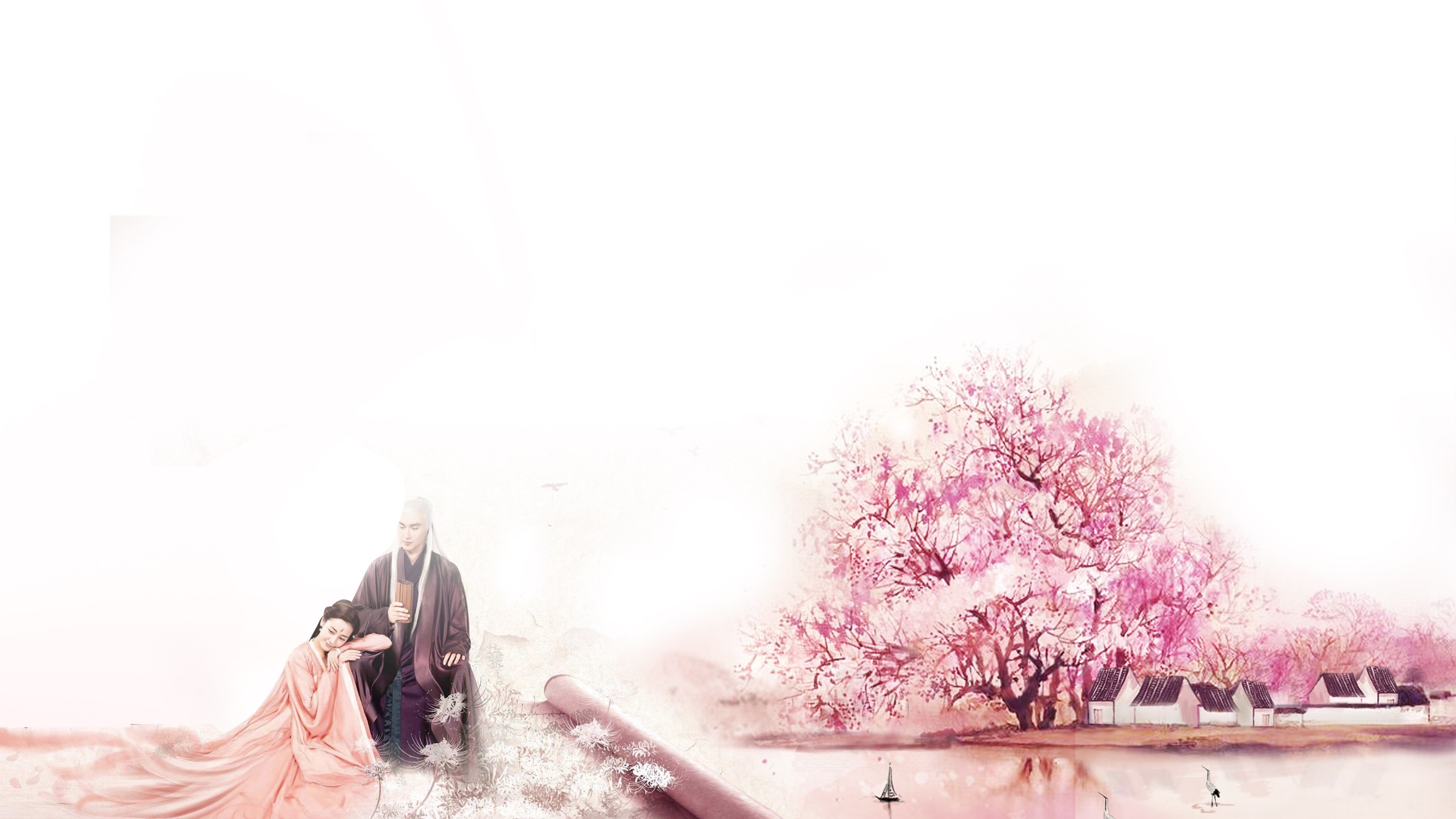 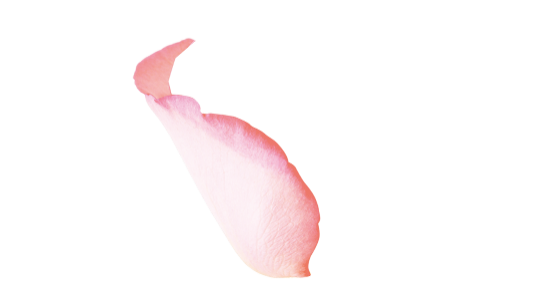 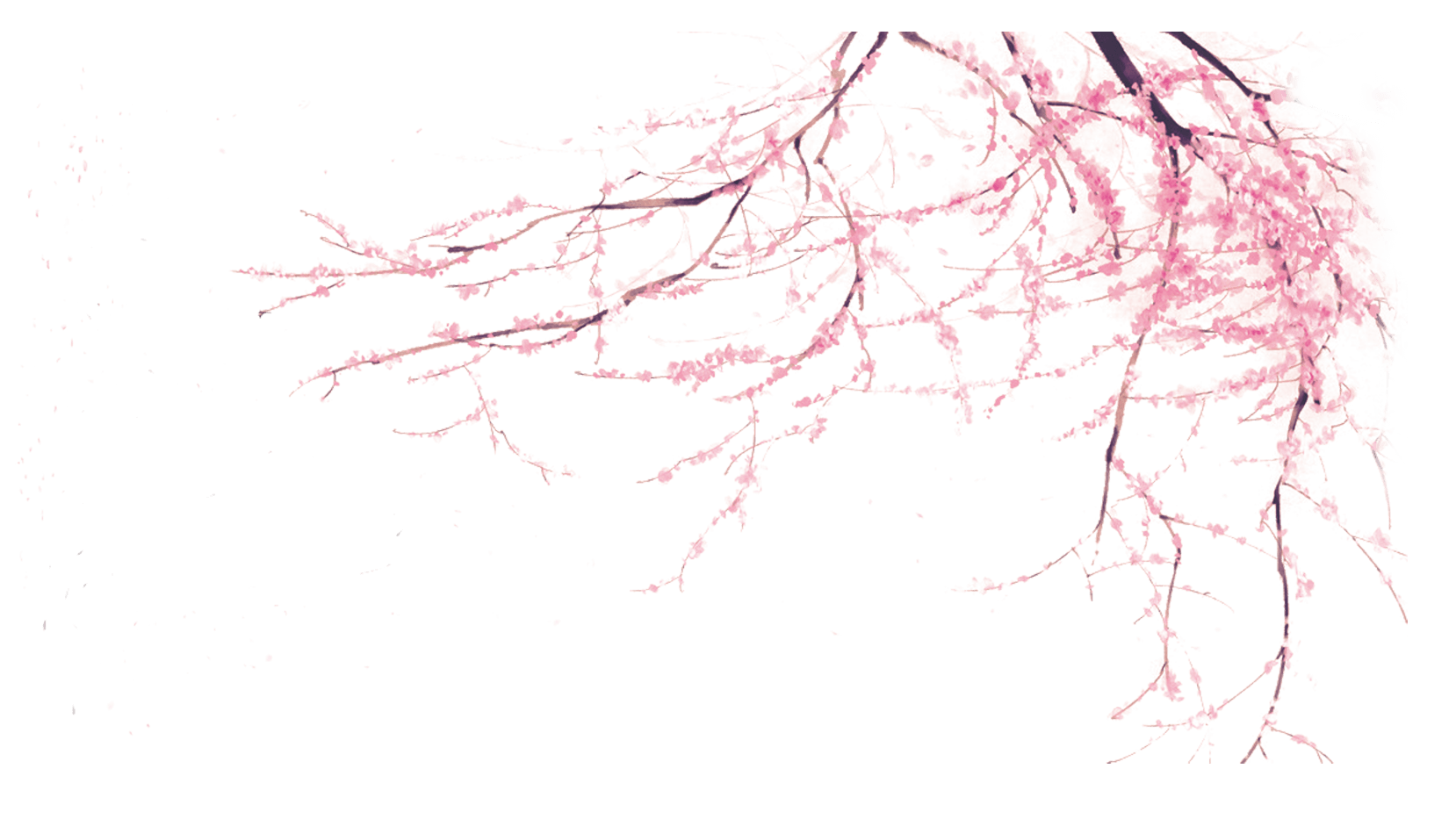 谢谢观看